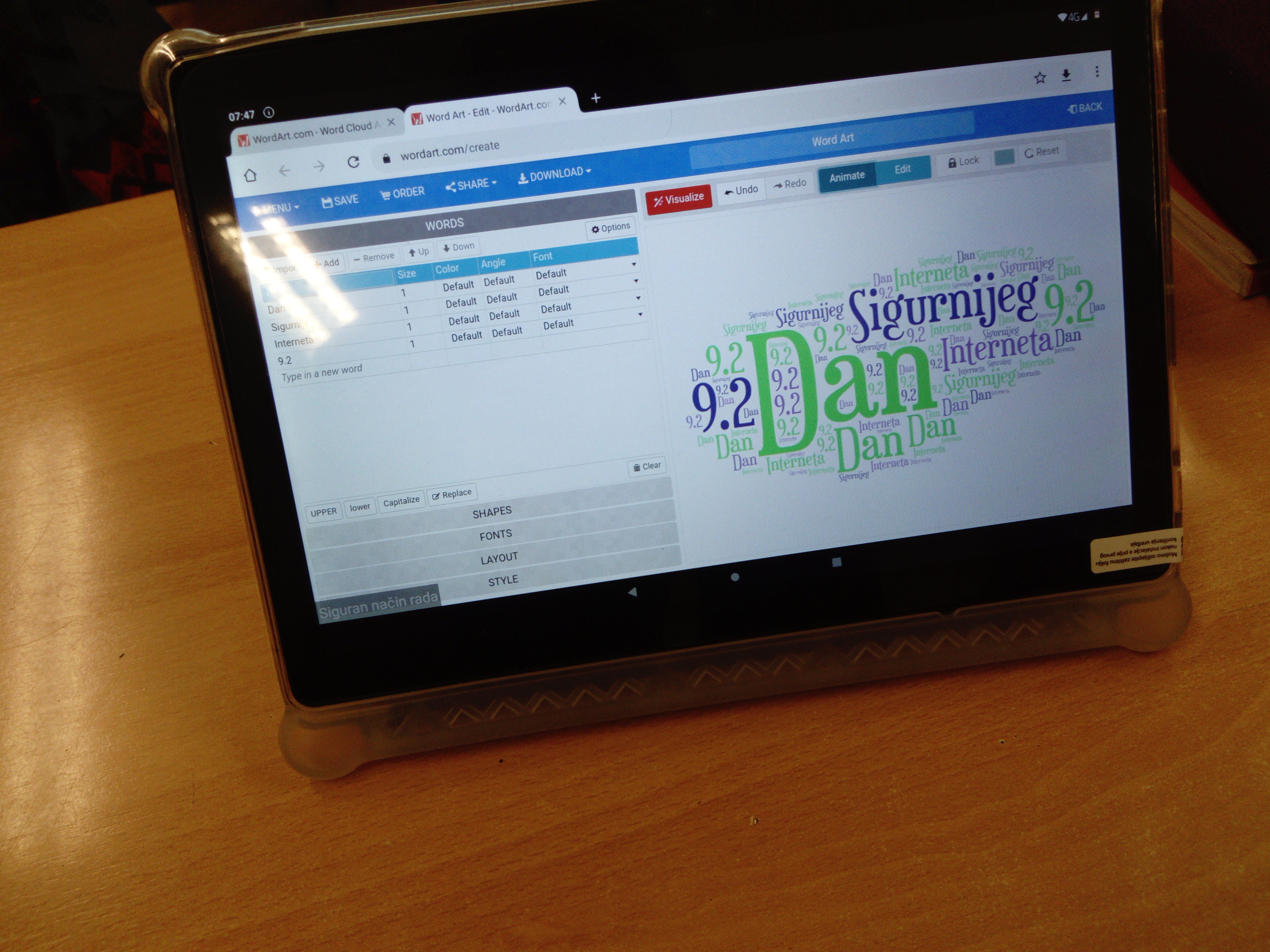 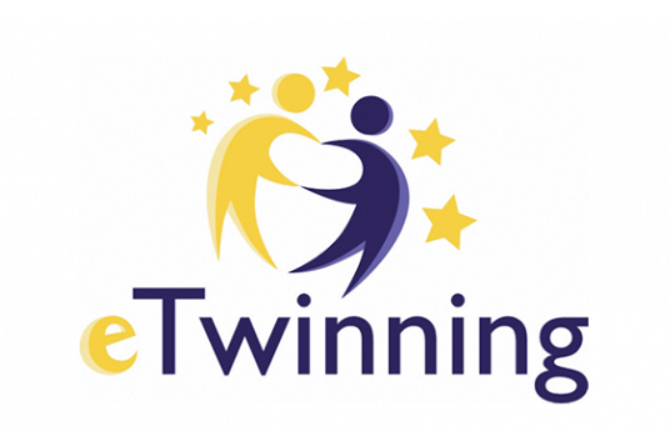 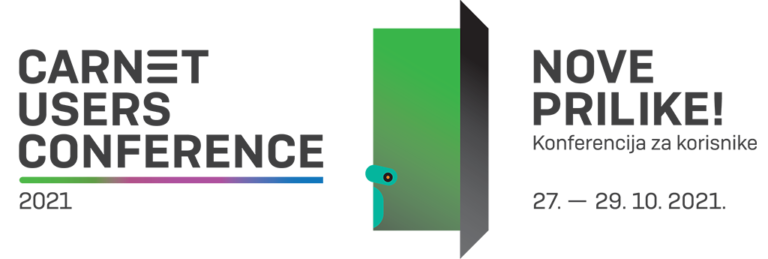 Primjena IKT tehnologije u eTwinning projektu 
"Što sve možemo učiniti sa sjemenkama i plodovima?"
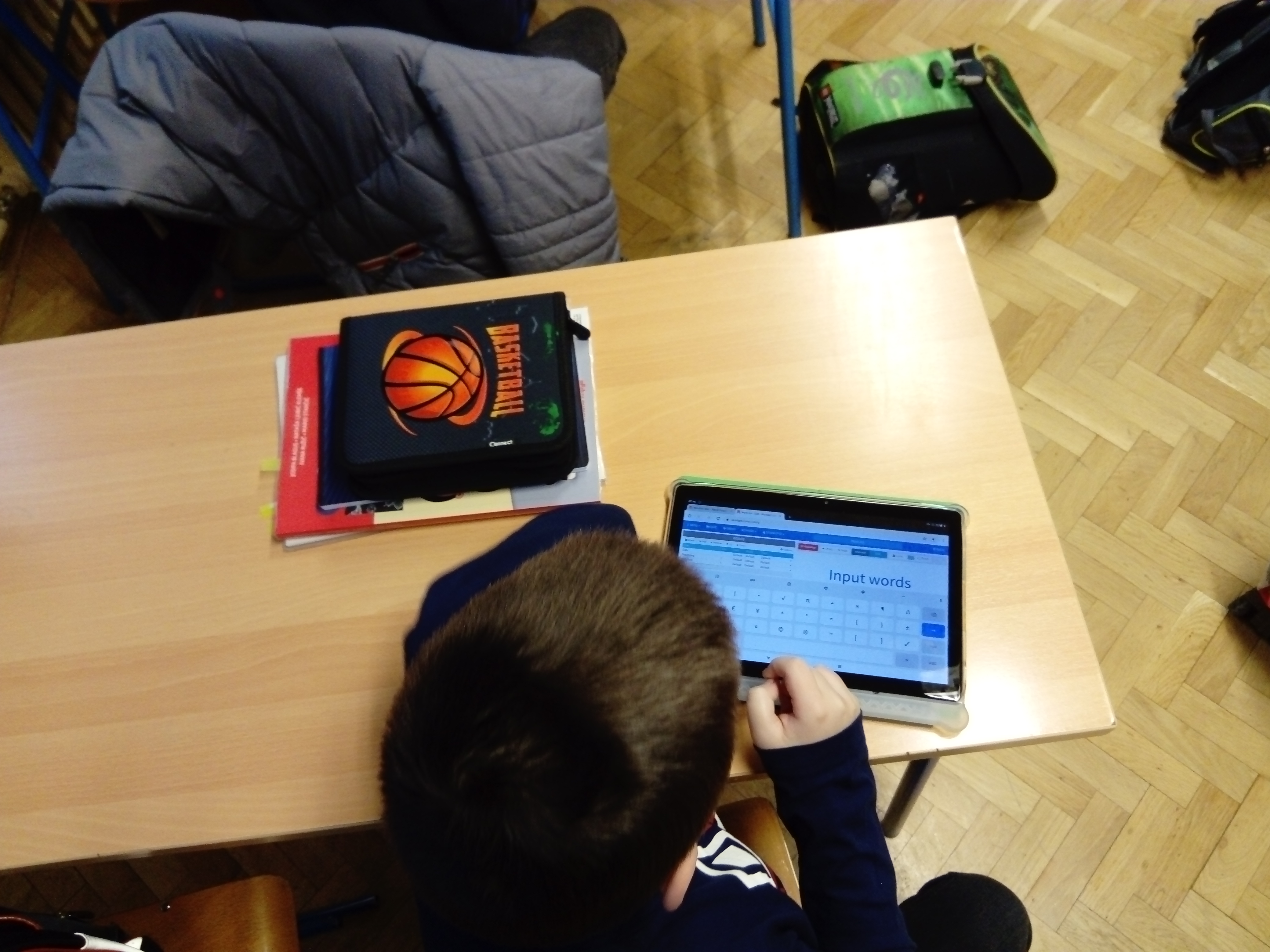 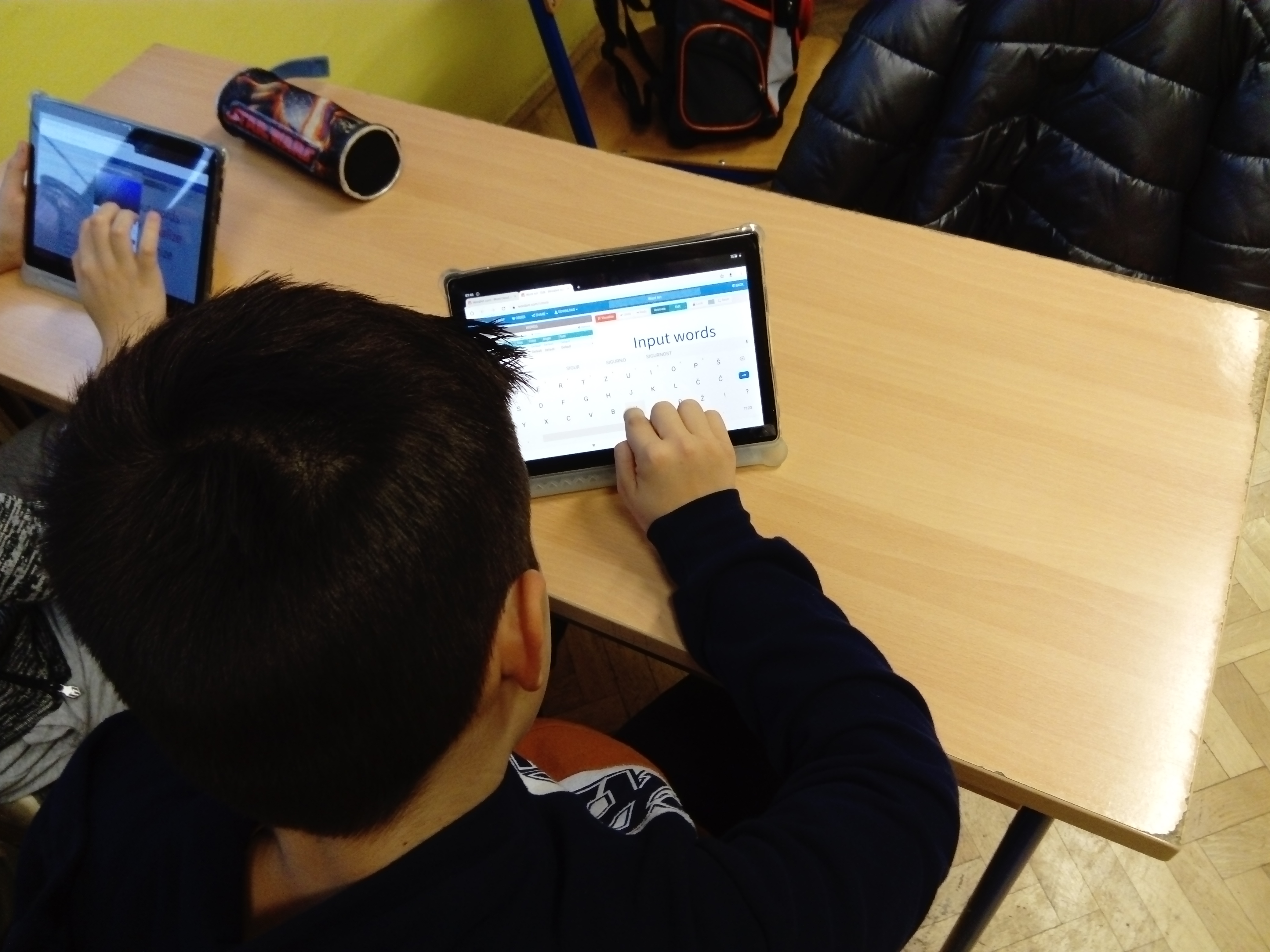 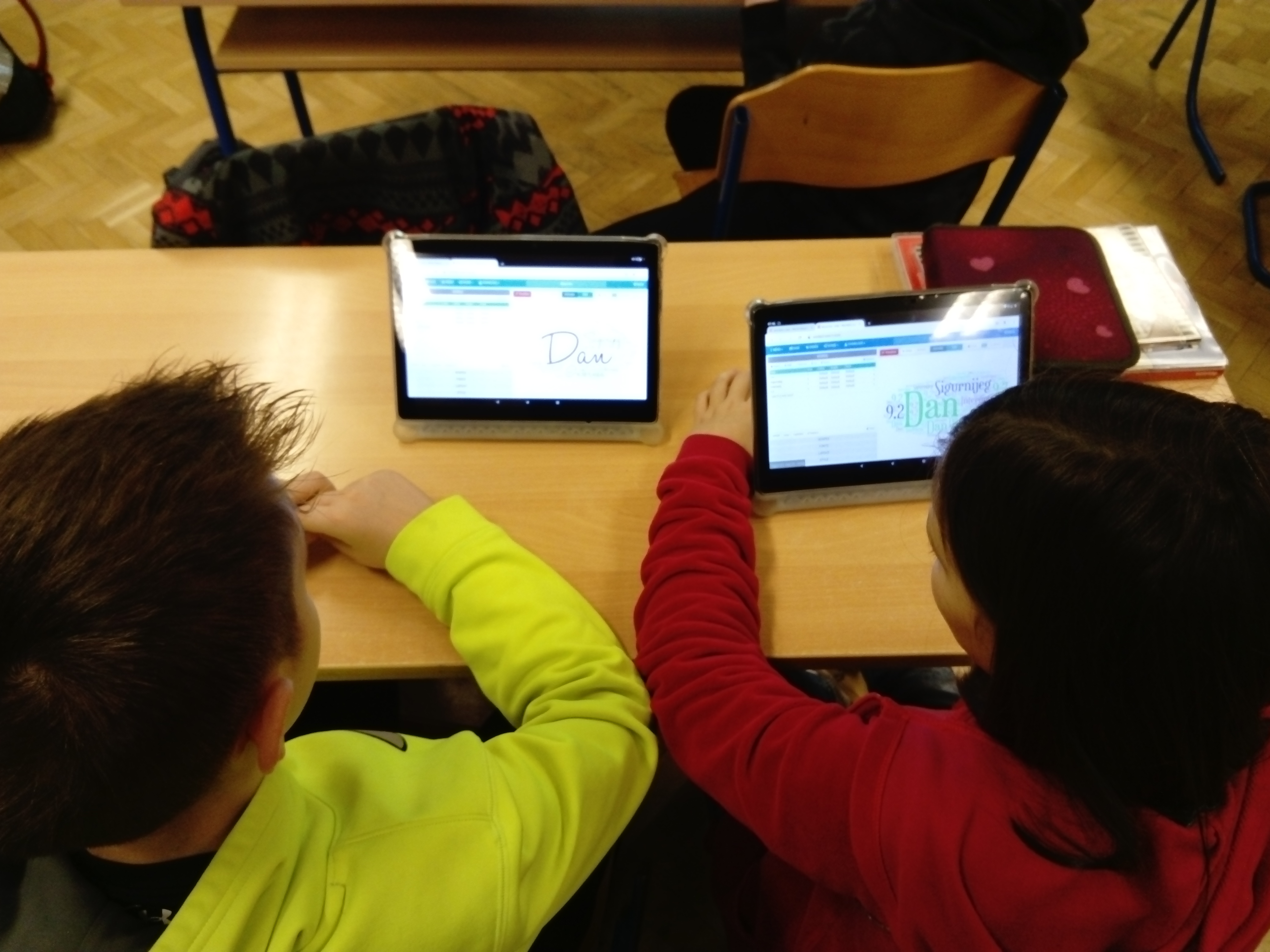 Martina Čiček, OŠ I. Meštrovića/OŠ Ljubljanica, Zagreb
Diana Vlahović, OŠ Bogumila Tonija, Samobor
CILJEVI:
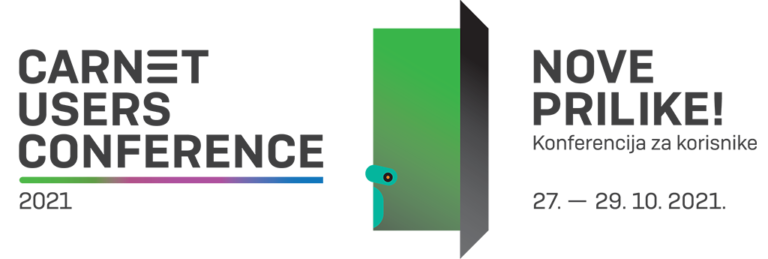 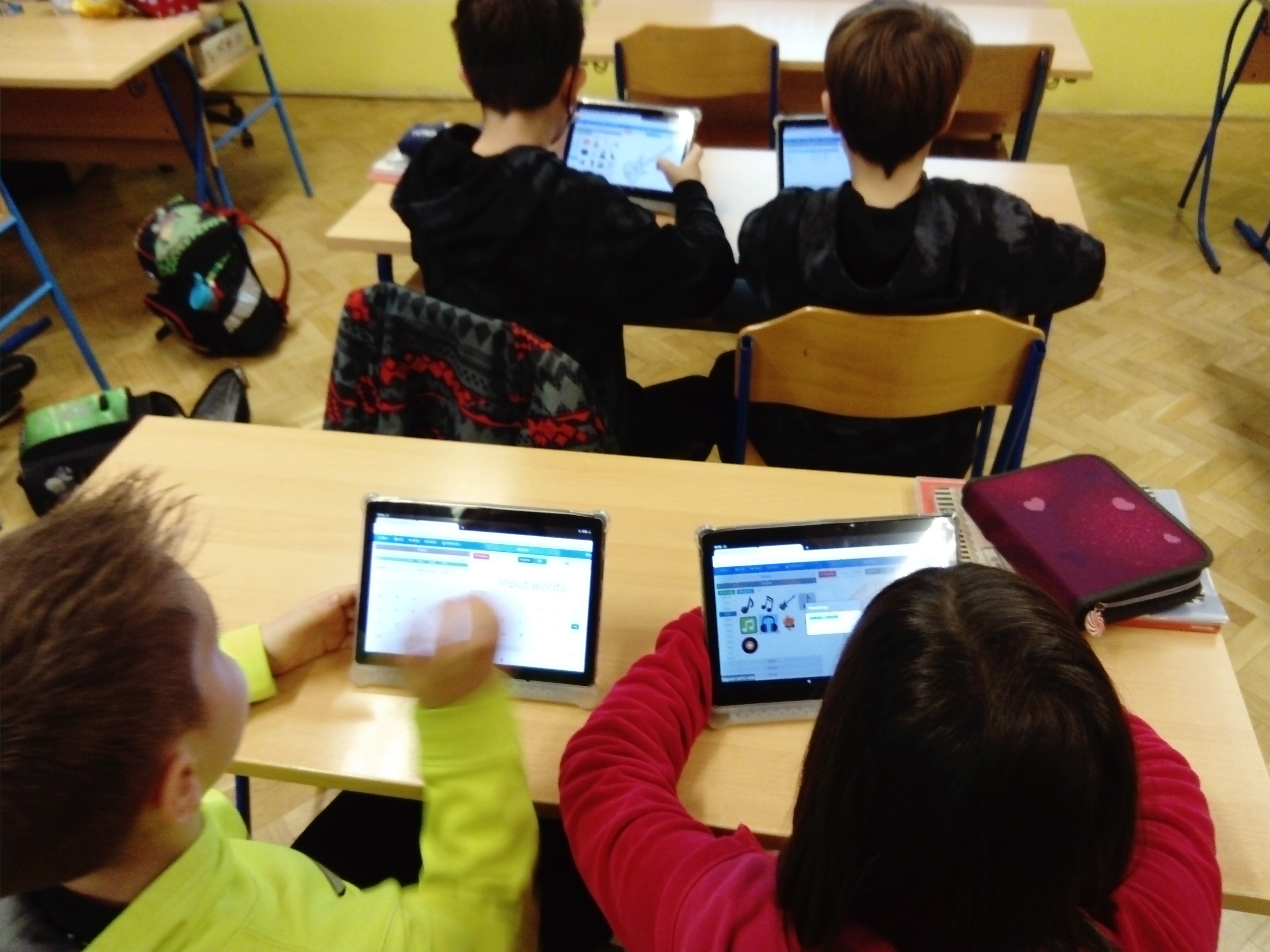 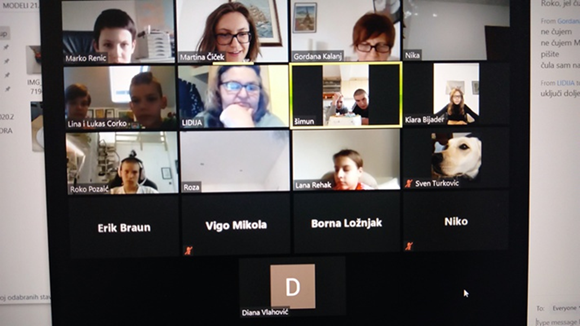 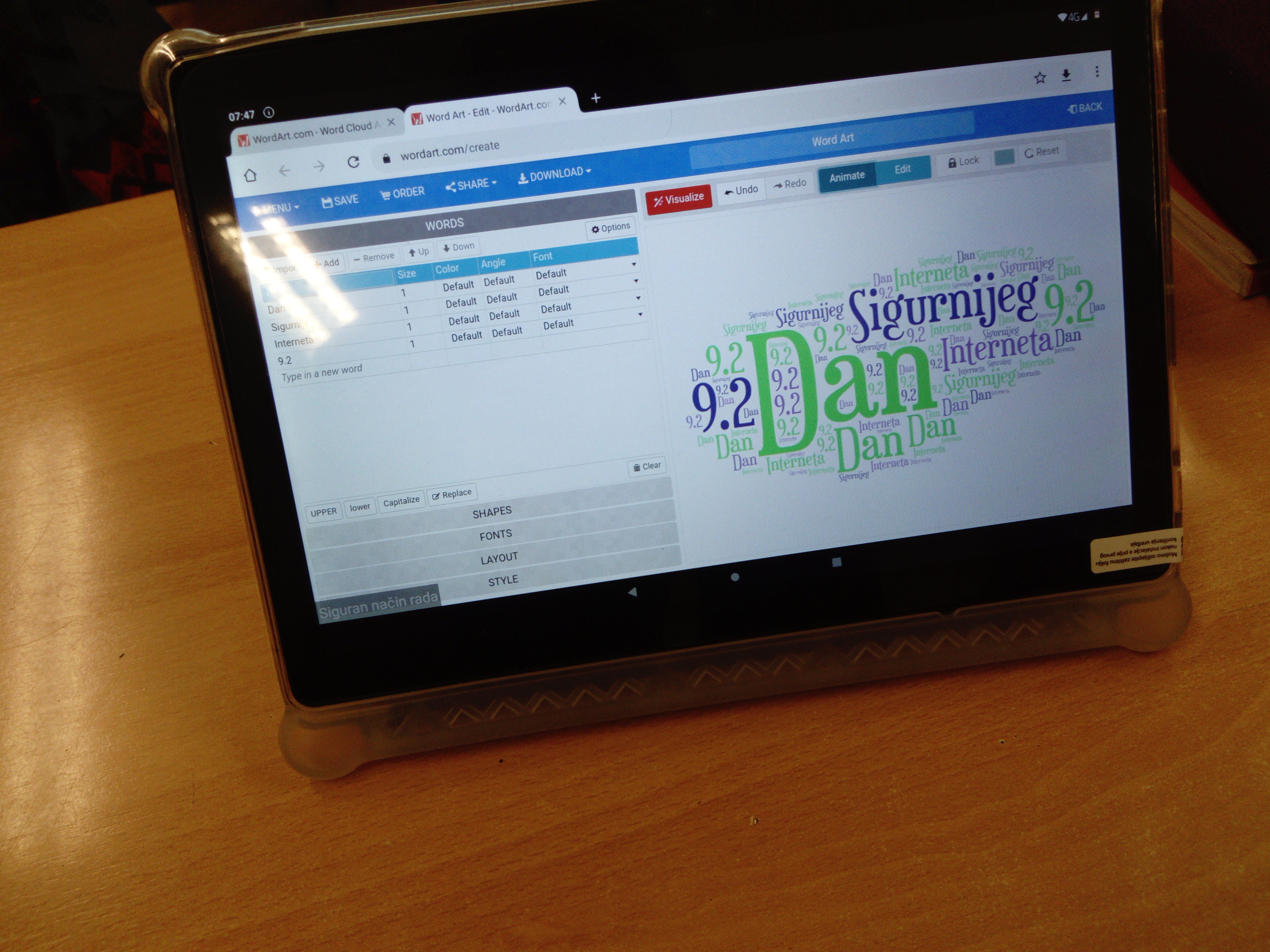 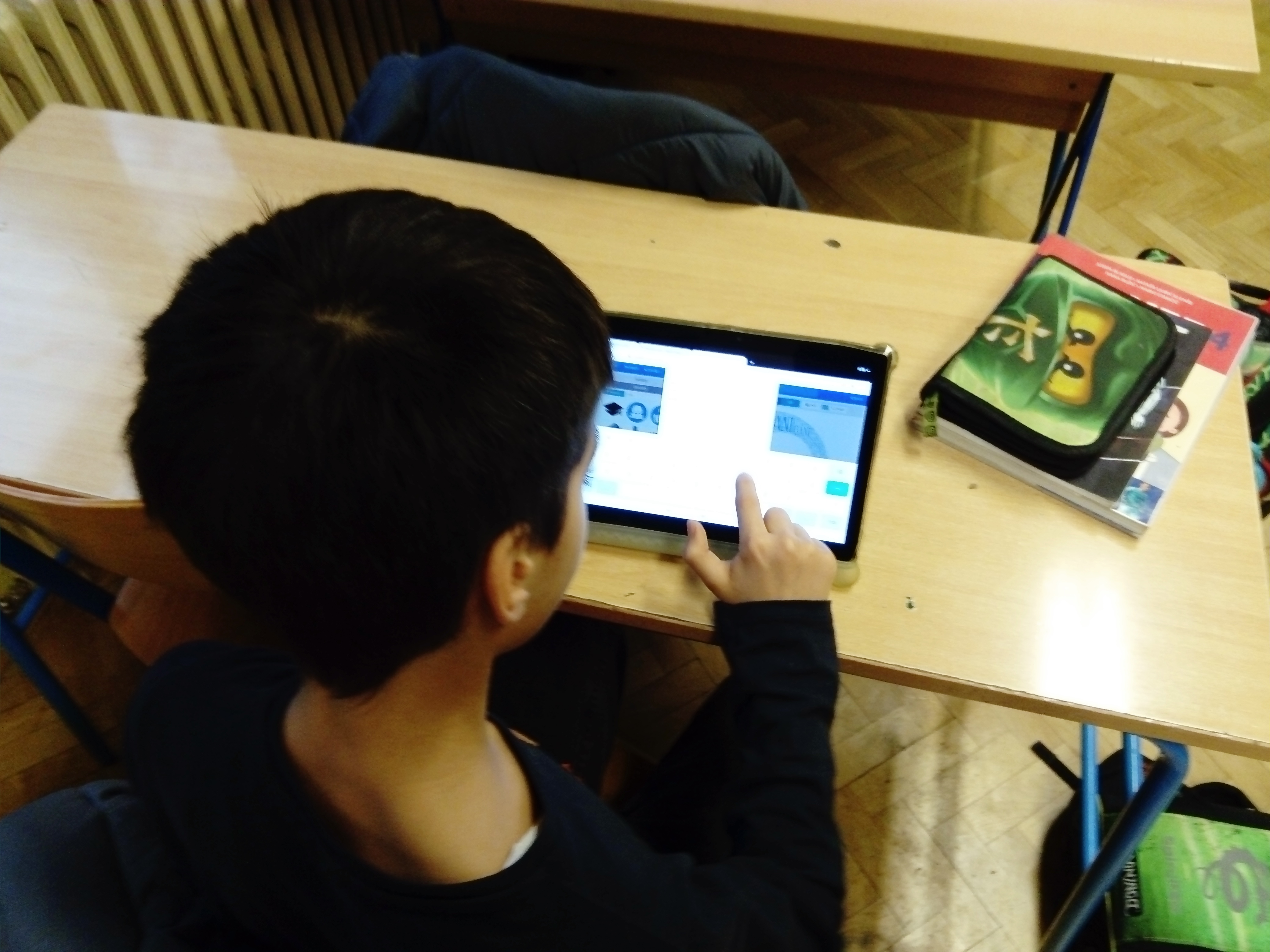 CILJEVI:
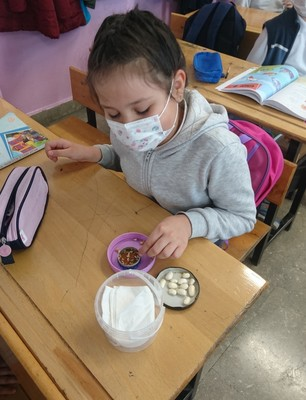 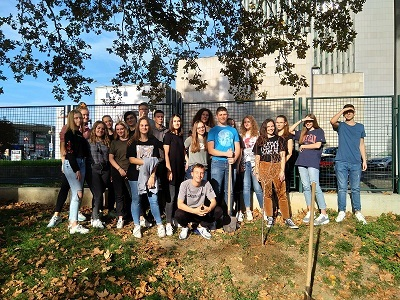 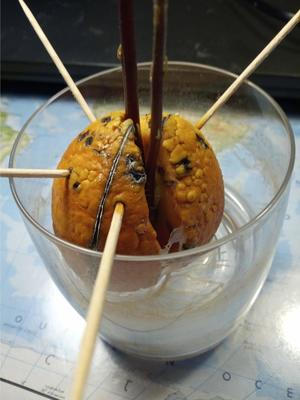 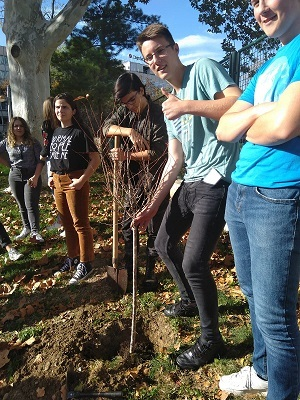 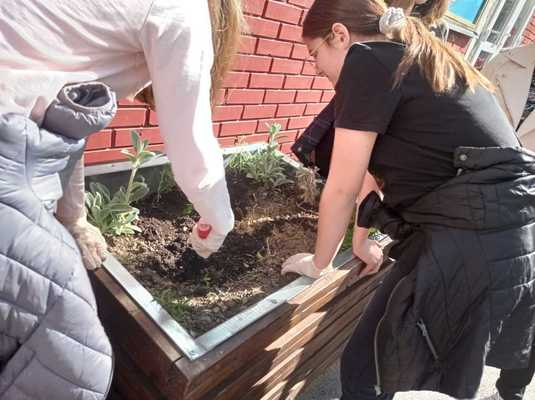 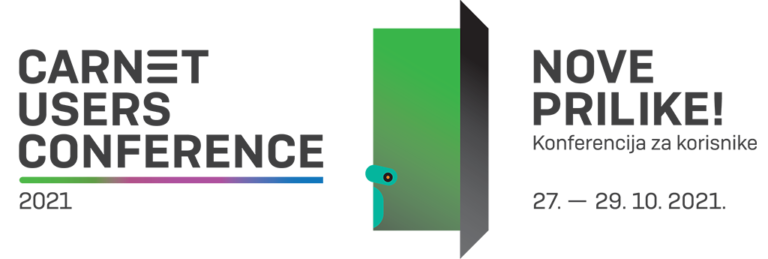 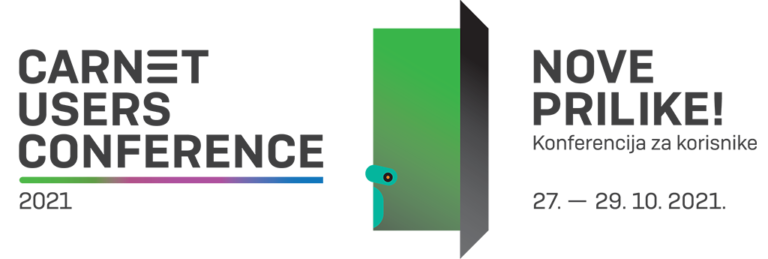 CILJEVI:
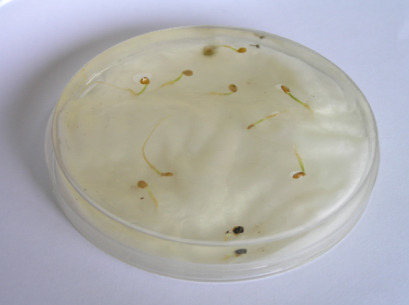 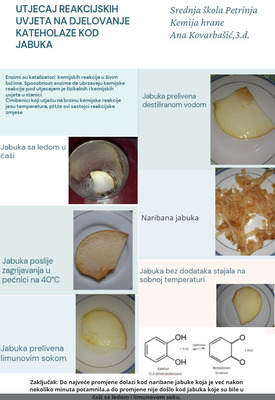 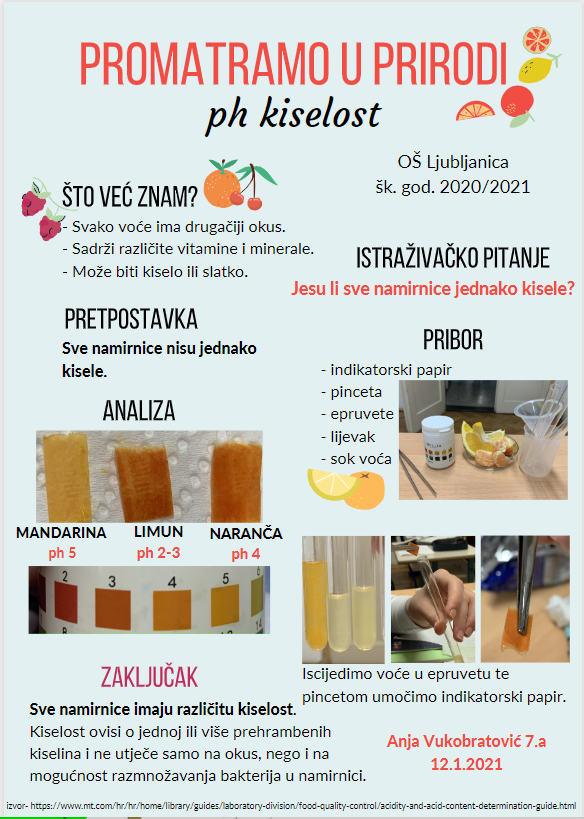 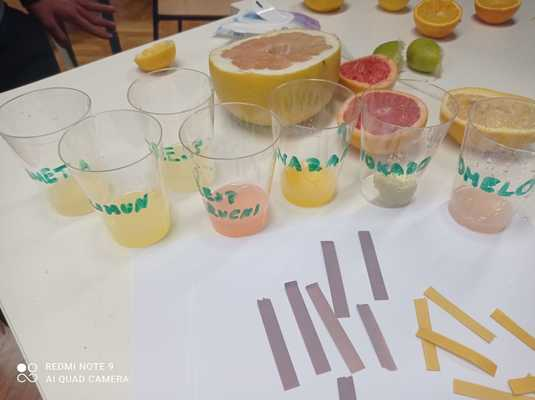 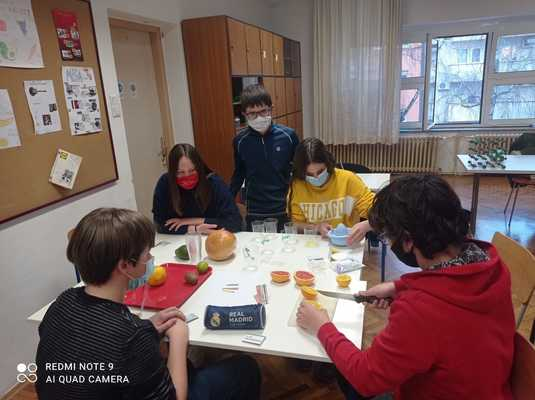 CILJEVI:
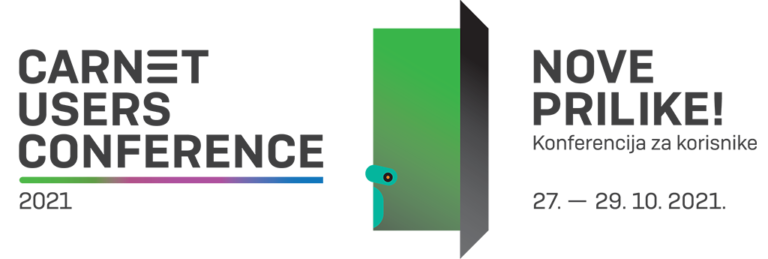 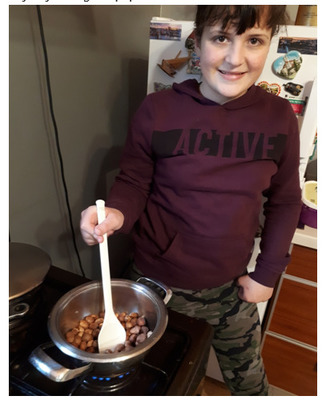 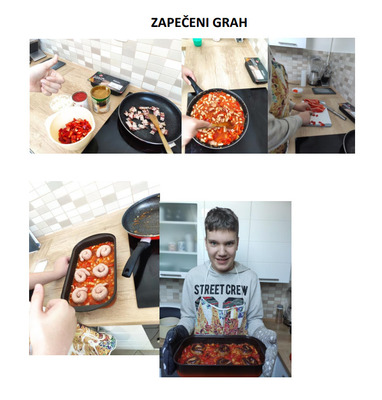 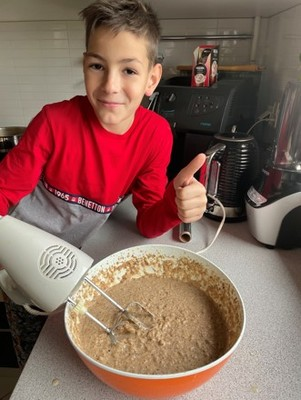 CILJEVI:
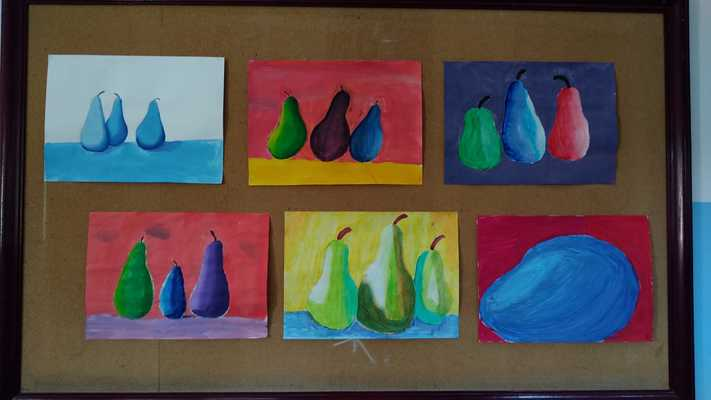 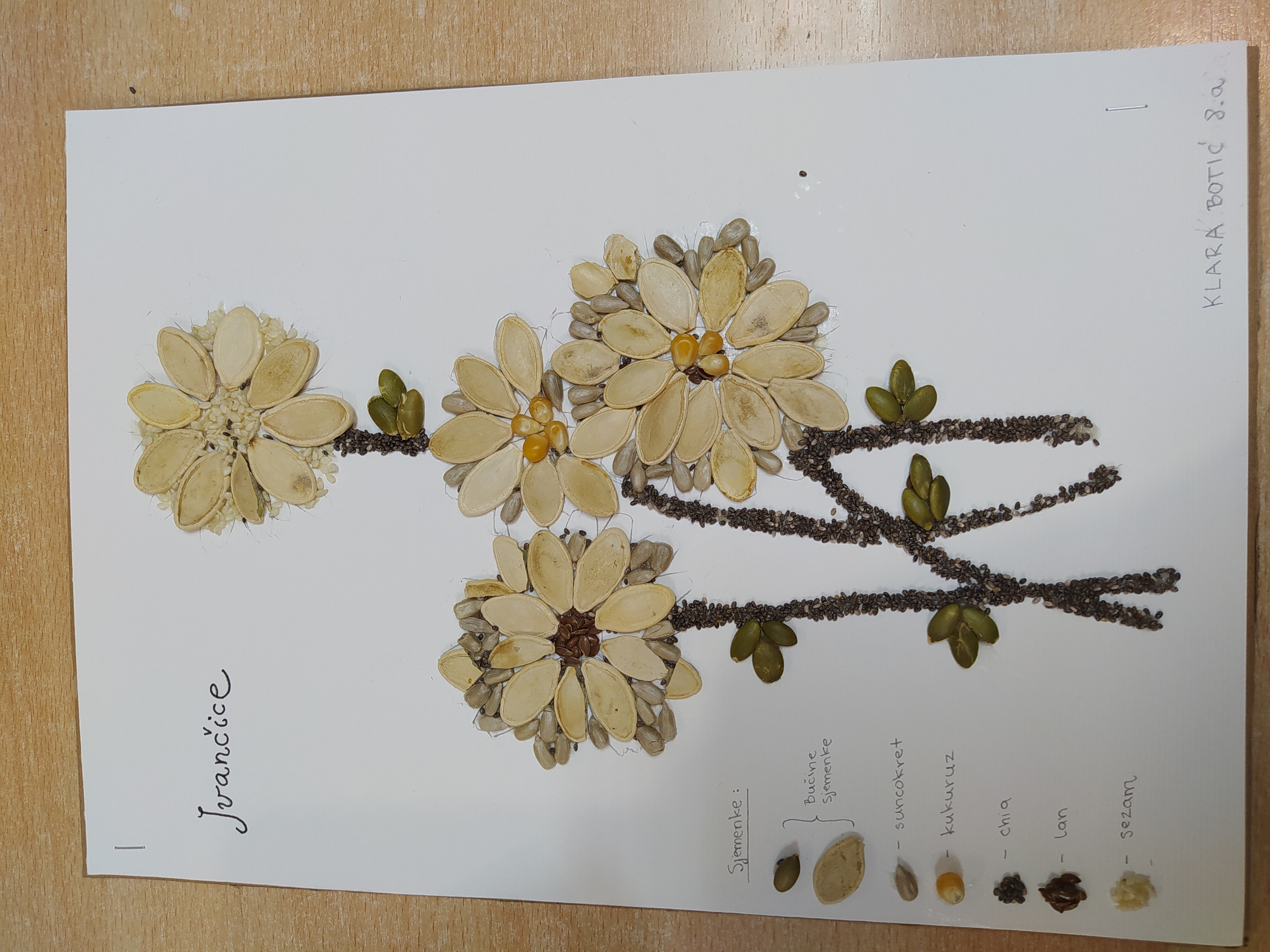 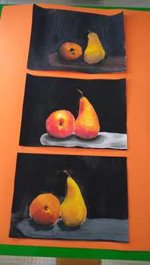 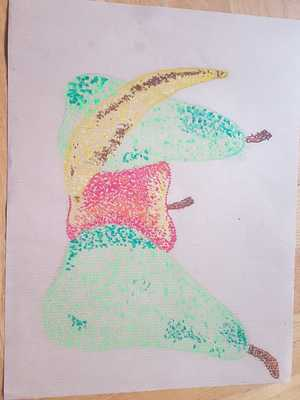 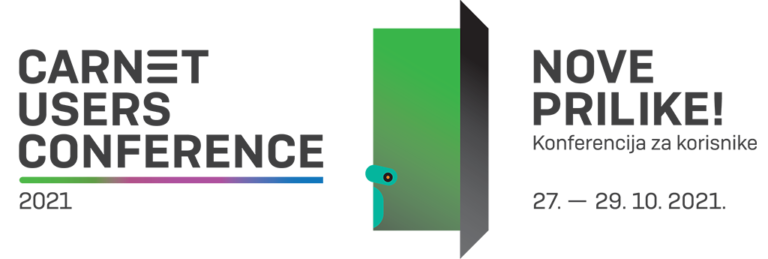 CILJEVI:
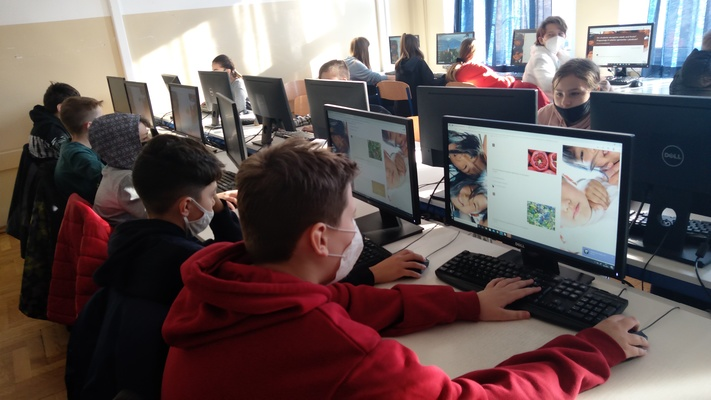 Početak projekta    sudionici
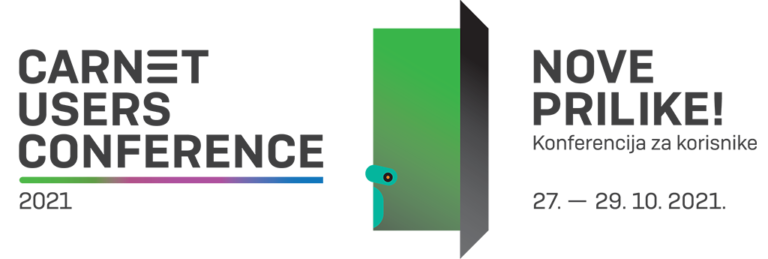 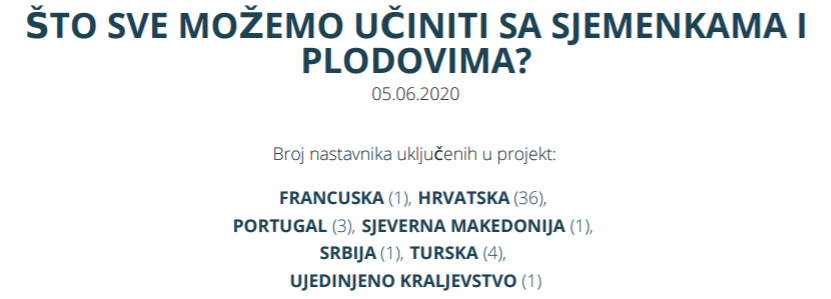 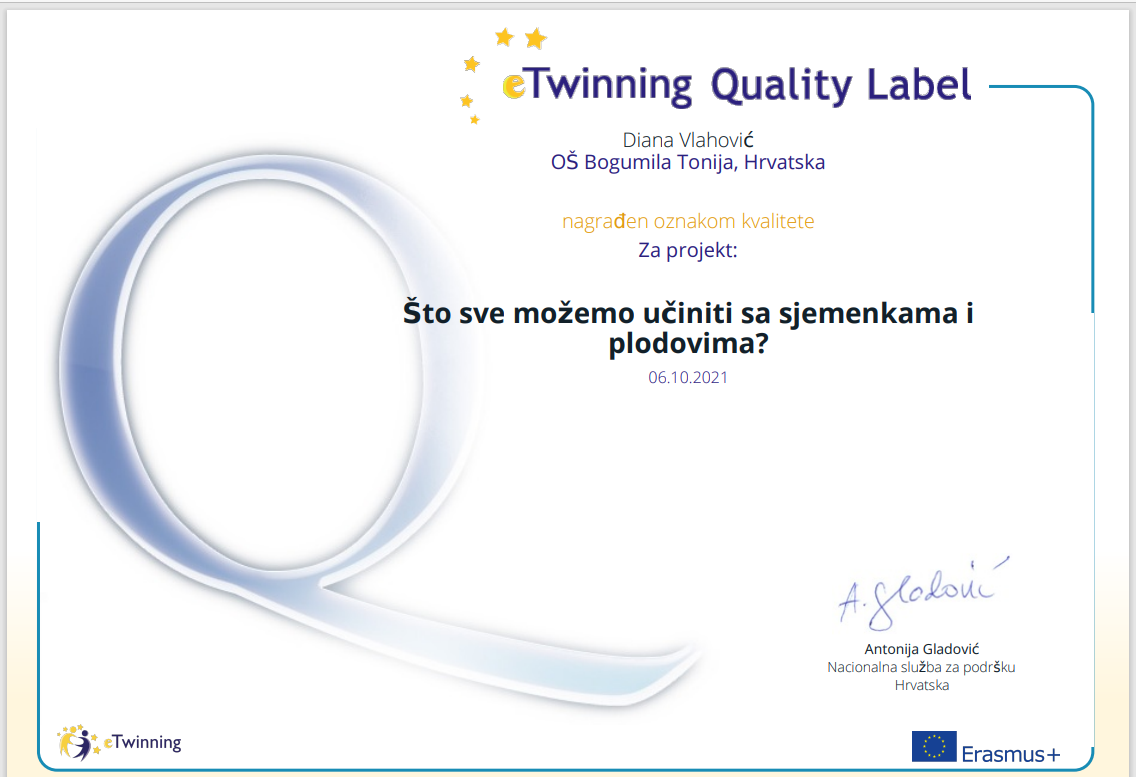 Oznaka kvalitete
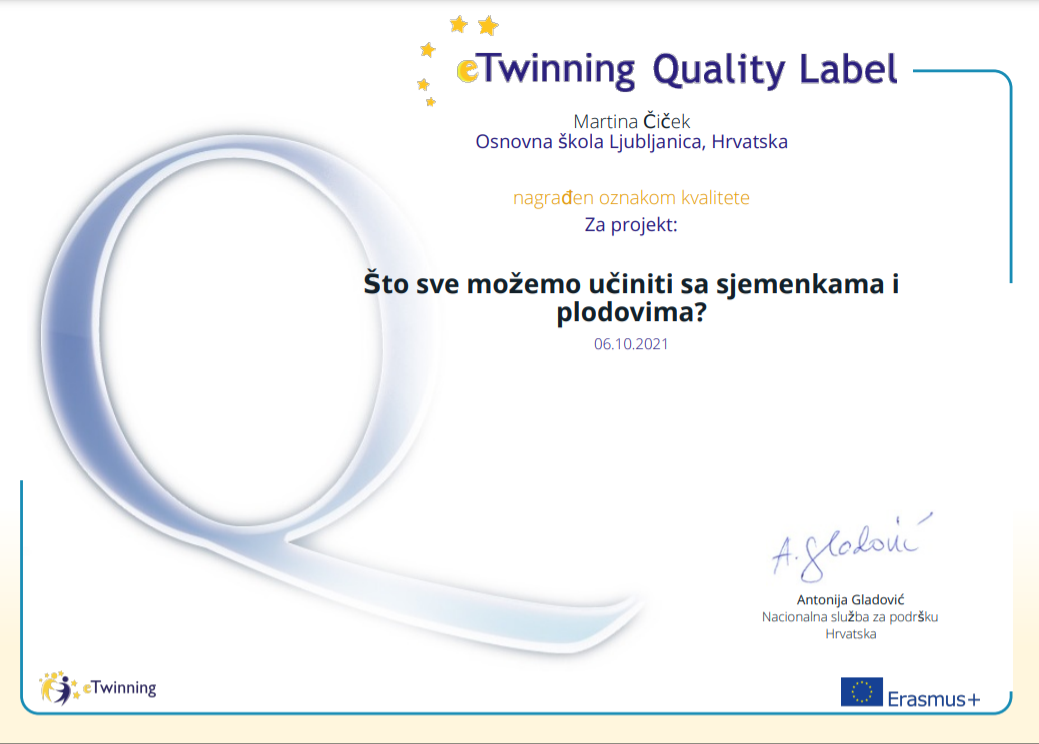 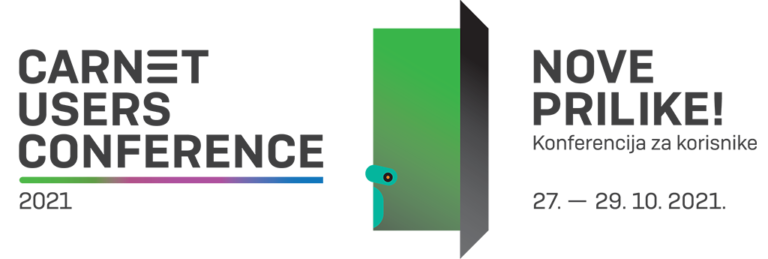 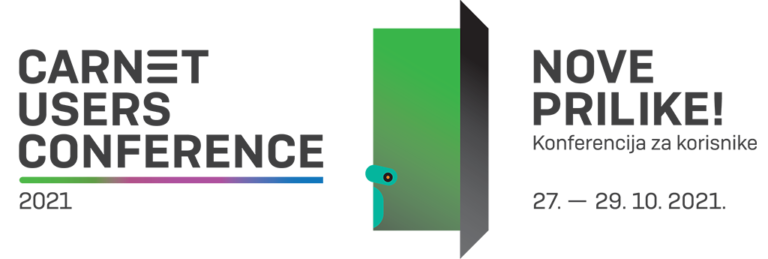 Google maps
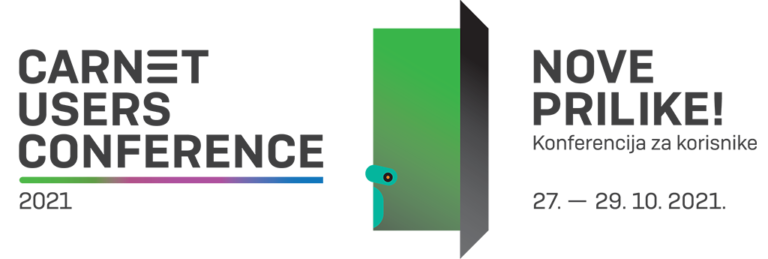 Book creator
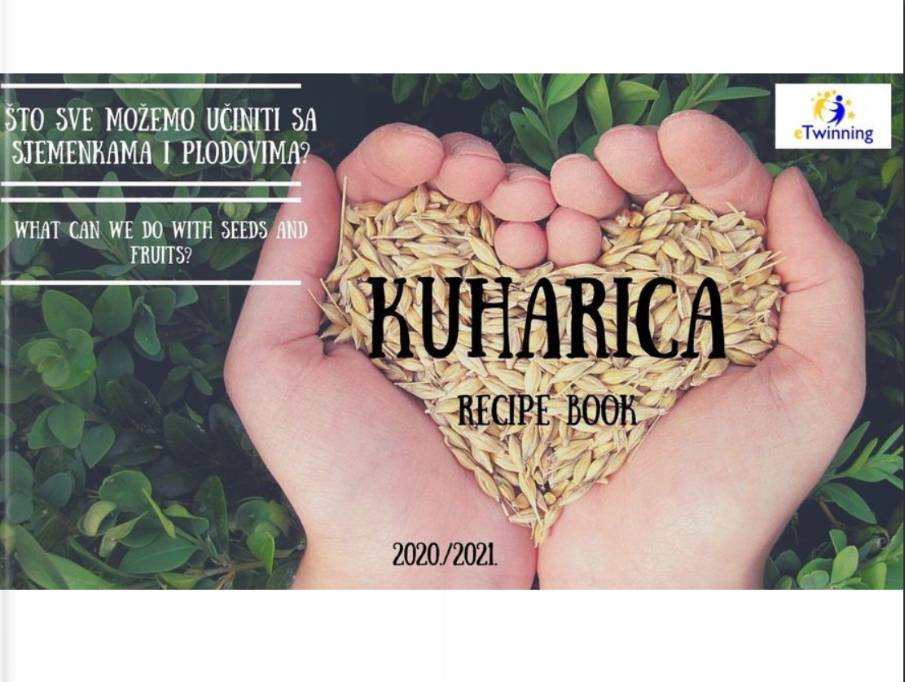 Book creator
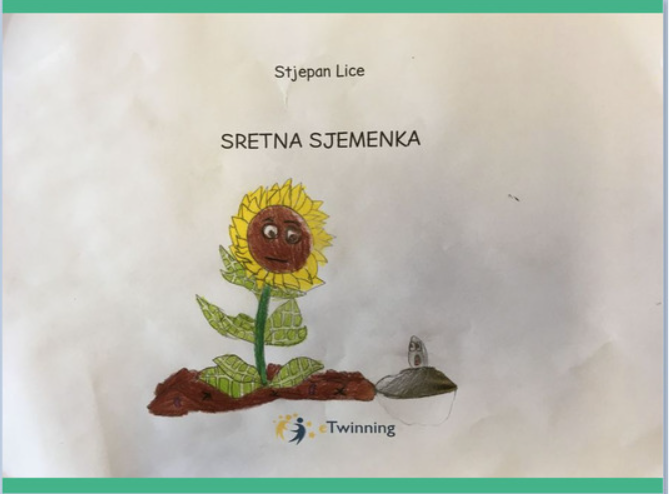 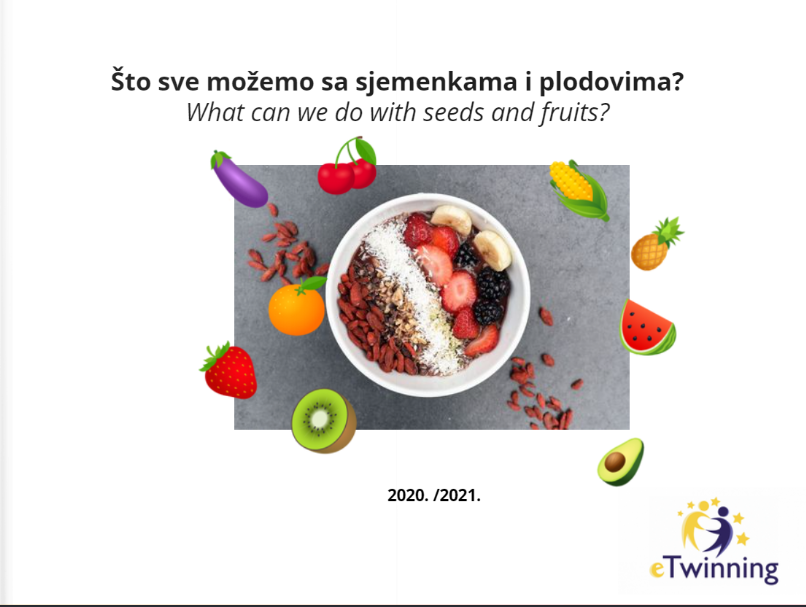 Kuharica
Sretna sjemenka
Videomaterijali
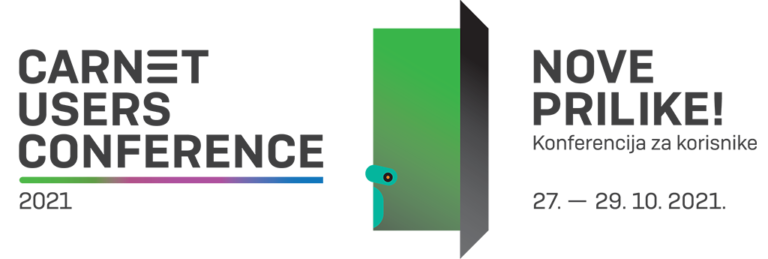 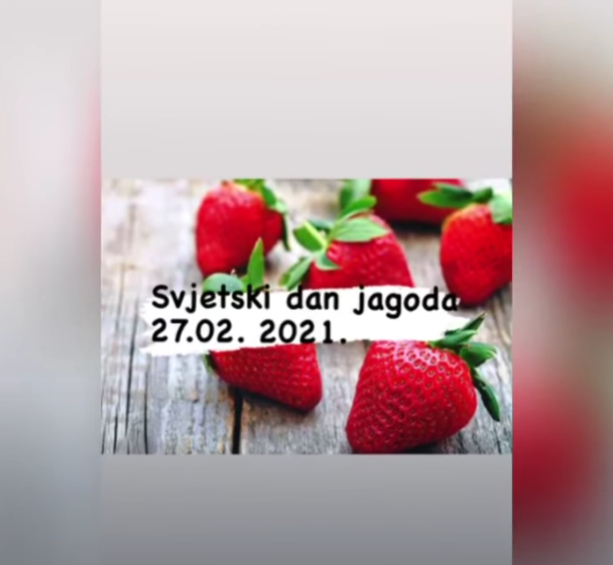 Predstavljanje škole-video
Svjetski dan jabuka
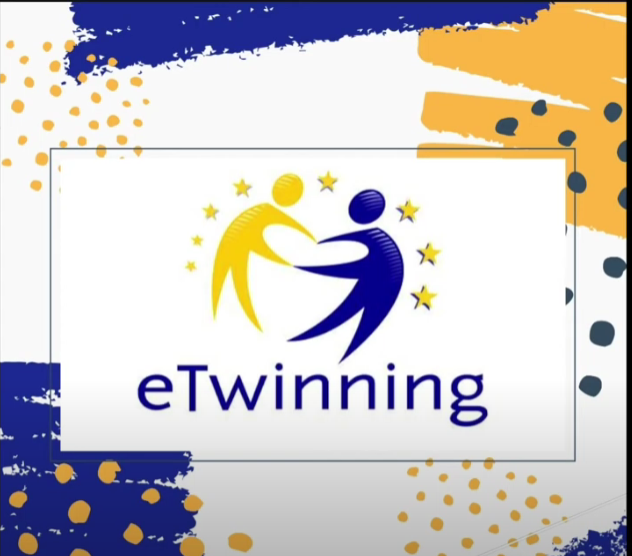 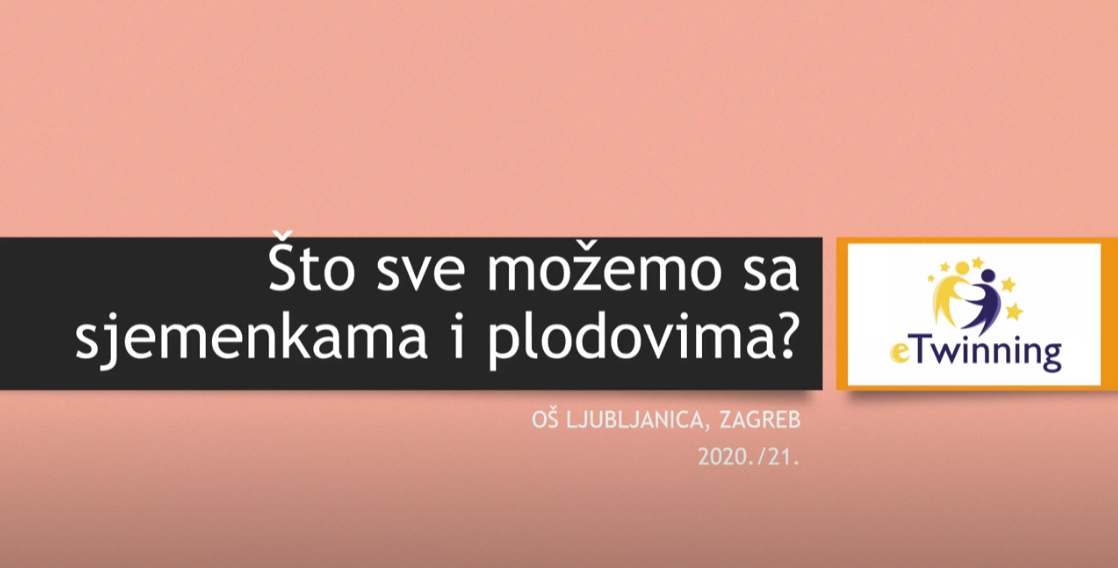 Što sve možemo sa sjemenkama i plodovima?
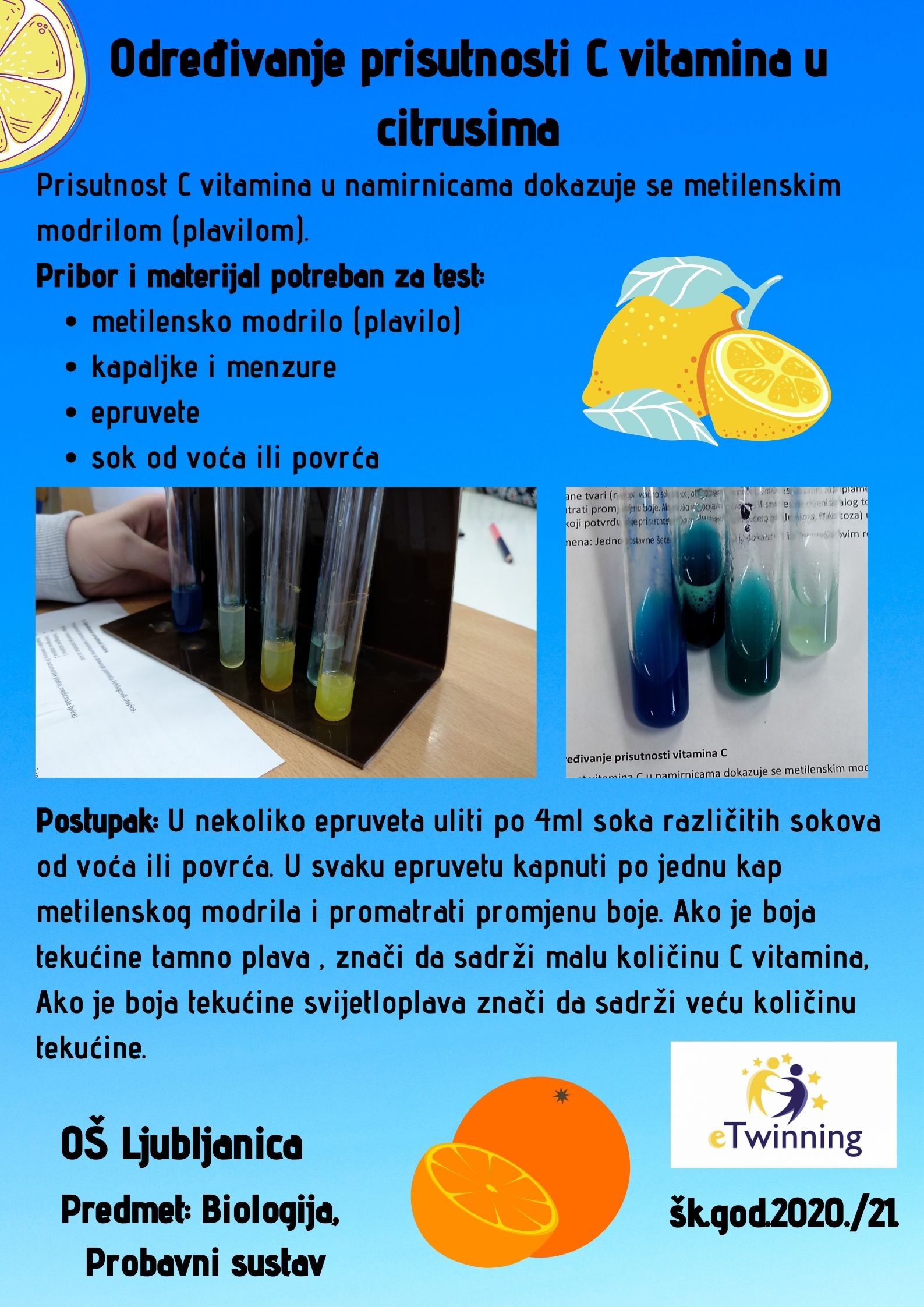 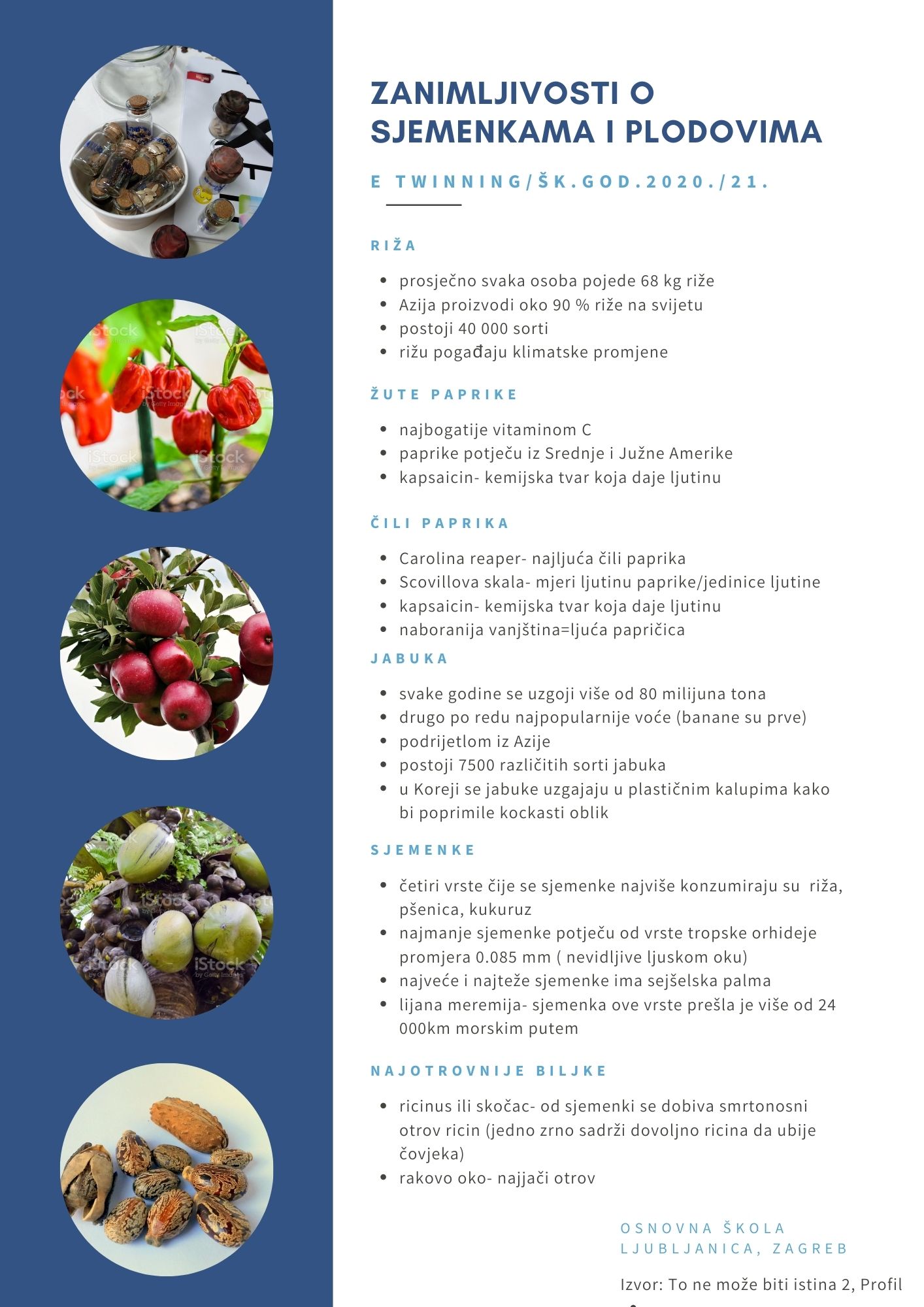 CANVA-izrada plakata
Word Art
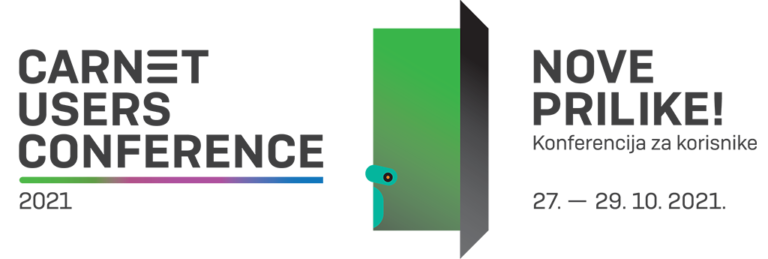 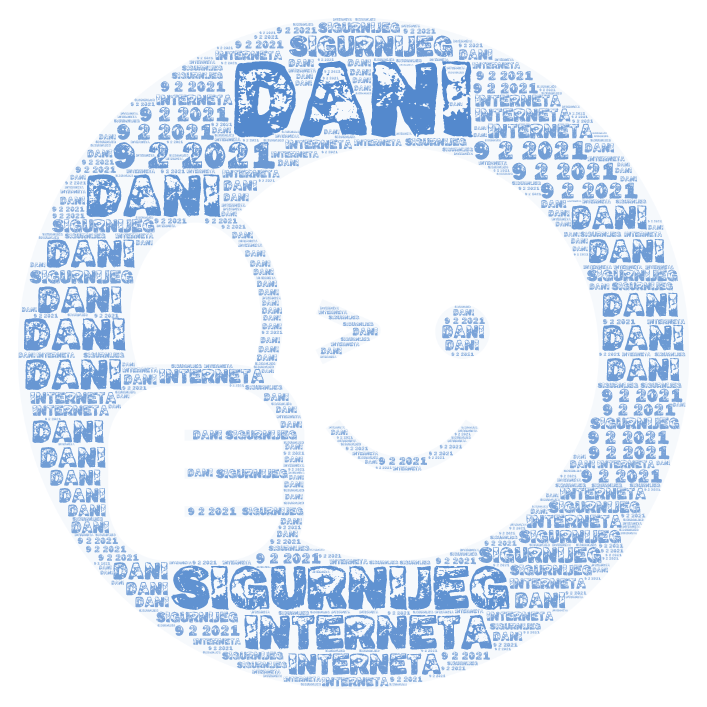 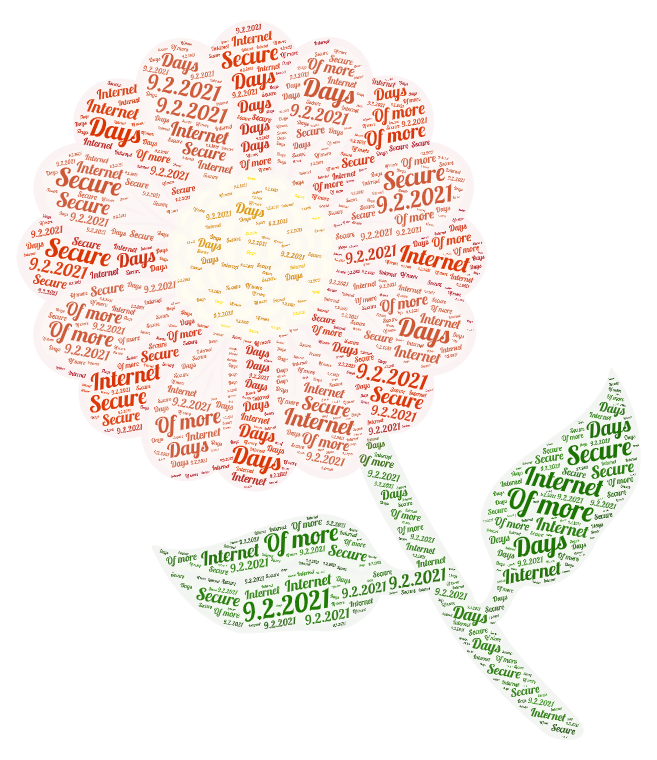 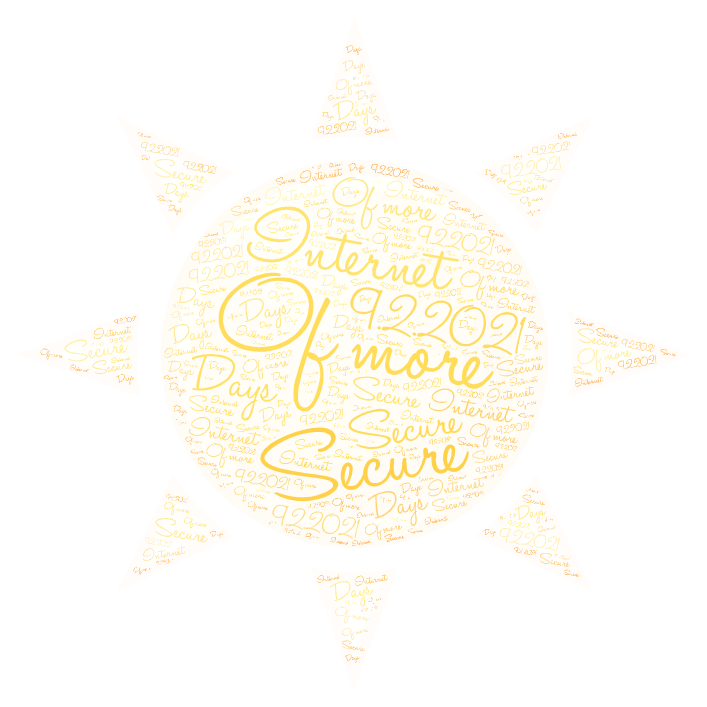 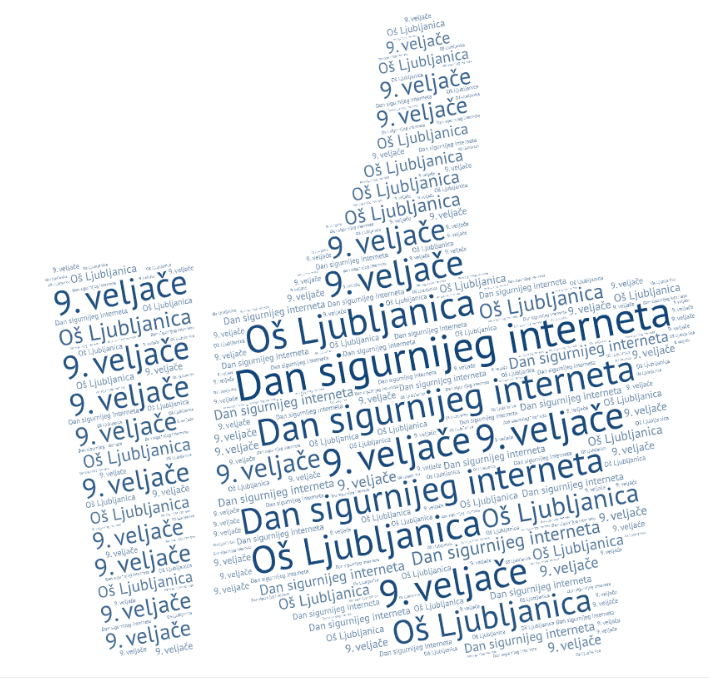 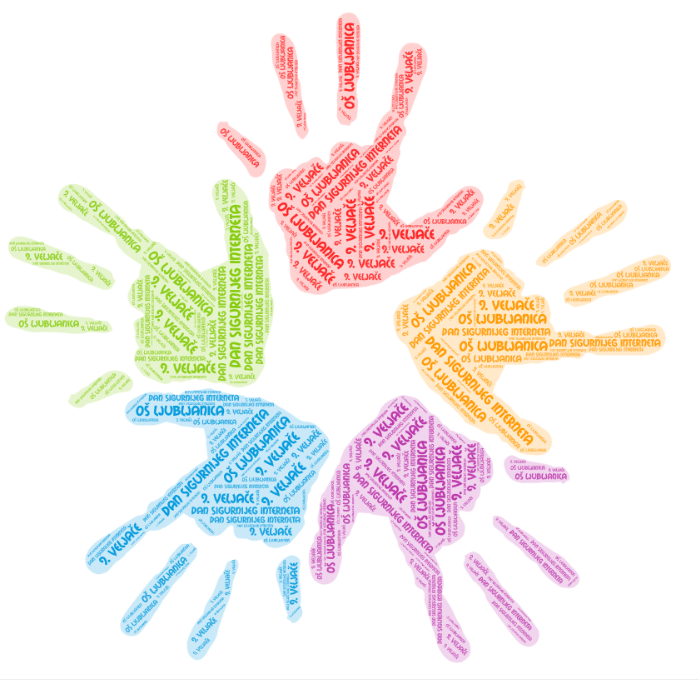 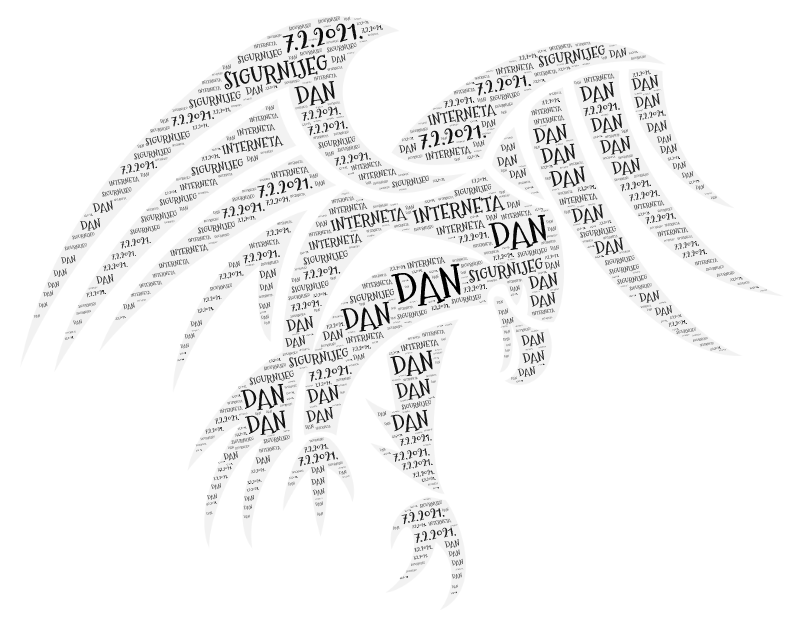 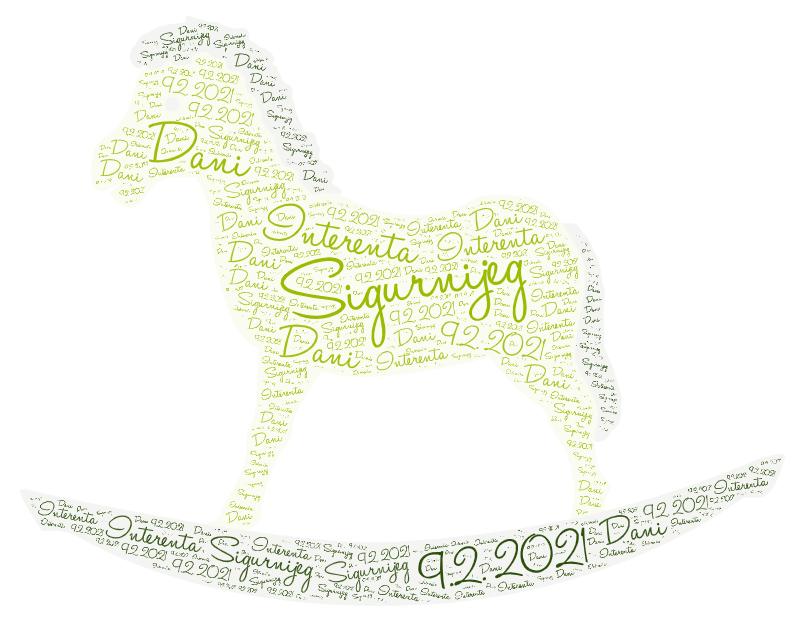 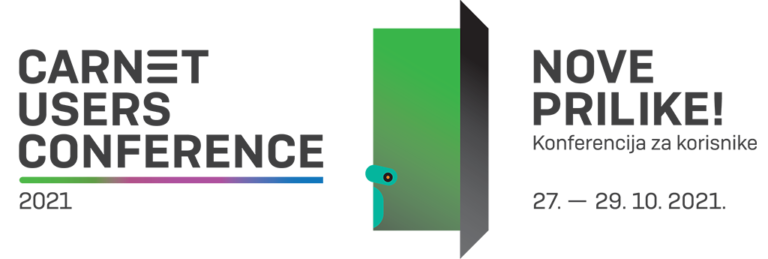 Izrada loga:  Canva, LogoMaker
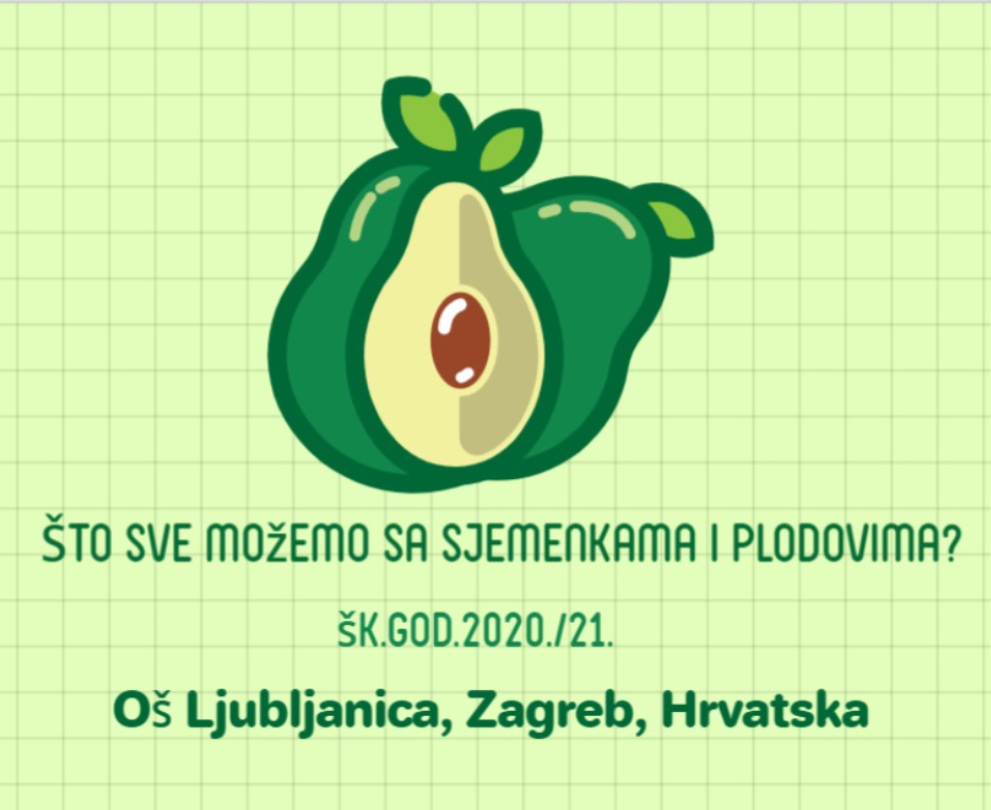 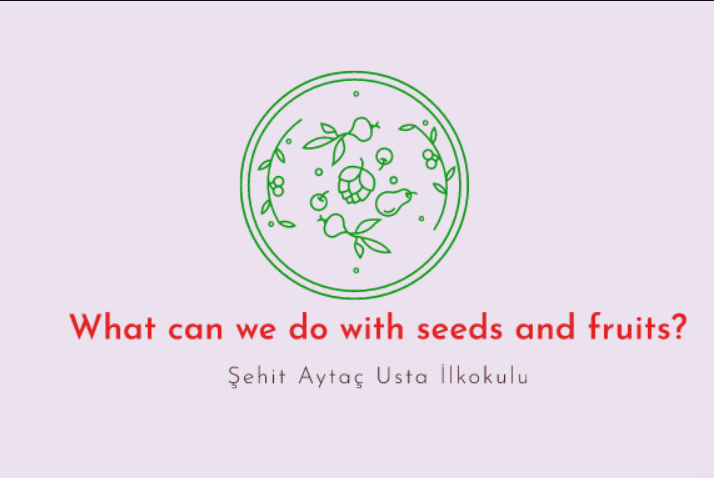 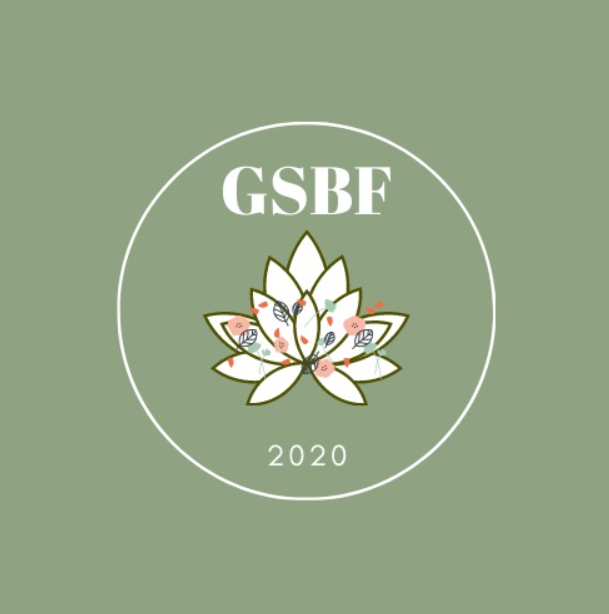 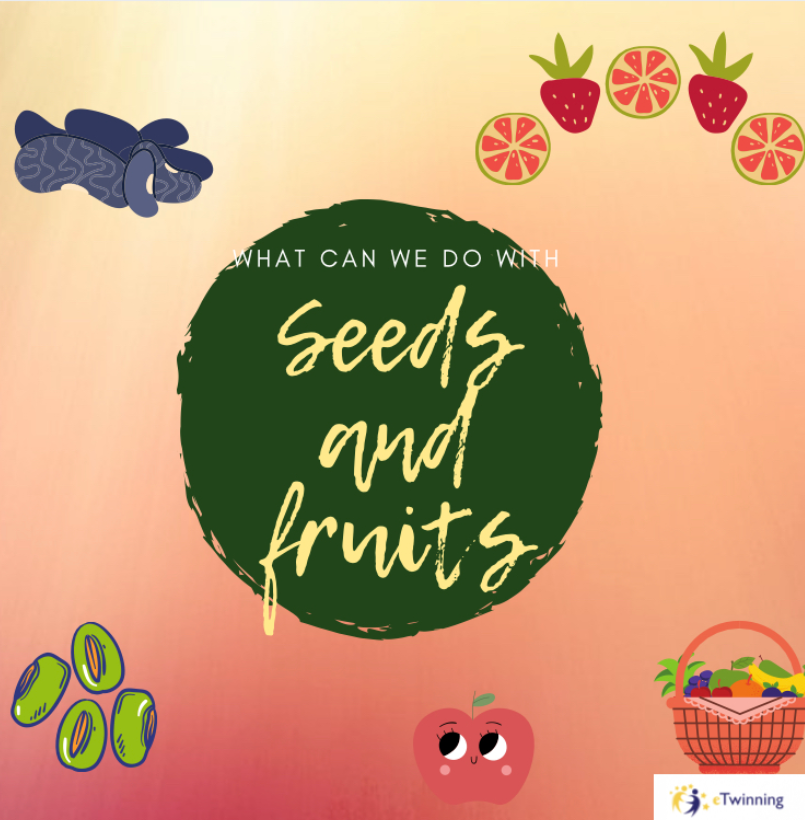 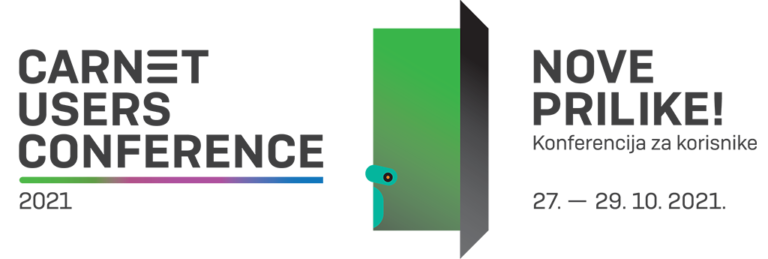 Microsoft forms
Pitanja ankete- Prepoznaju li učenici sjemenke i plodove?
Rezultati ankete- Prepoznaju li učenici sjemenke i plodove?
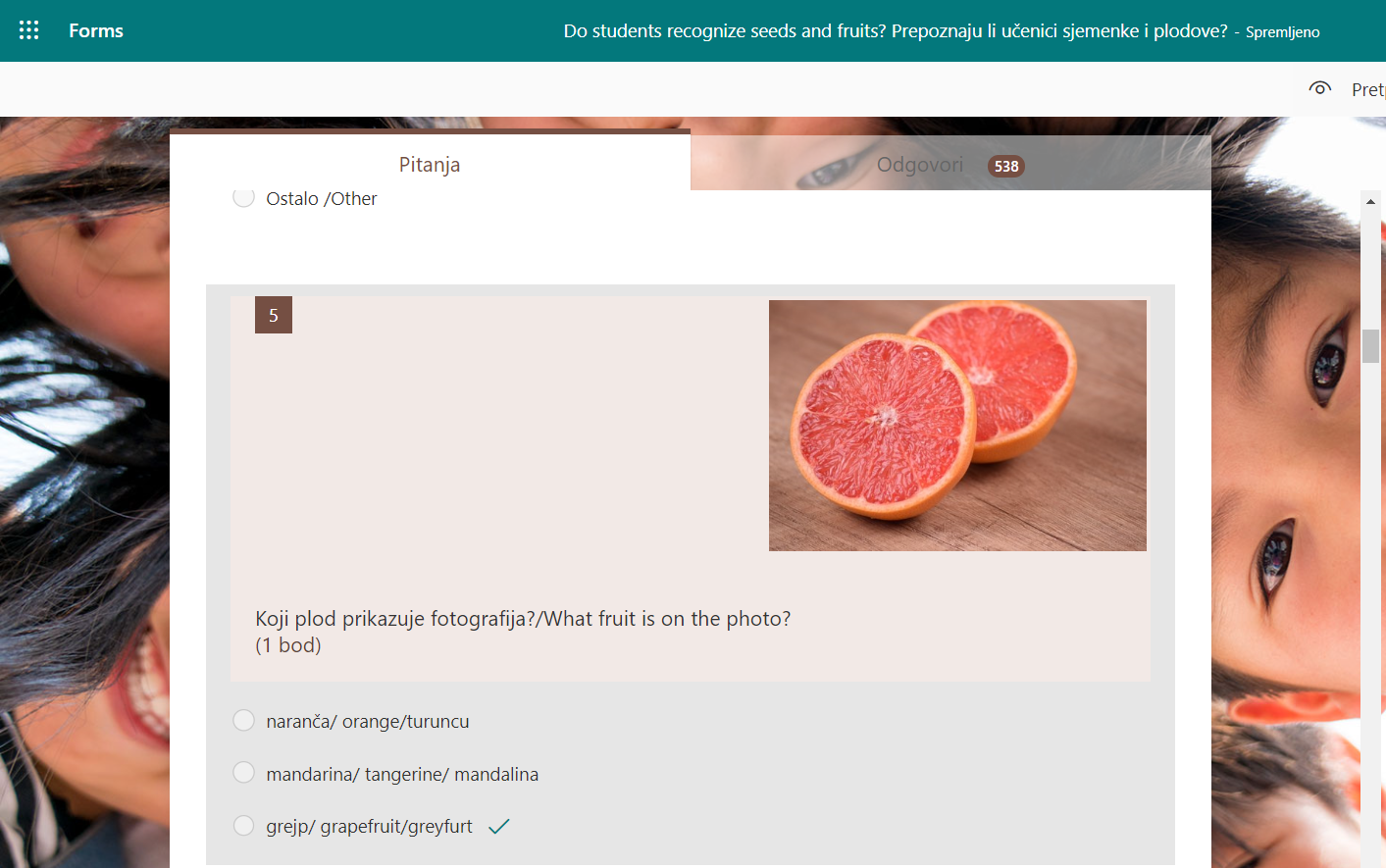 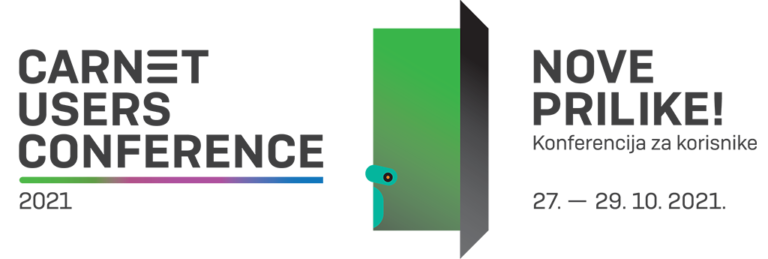 Padlet
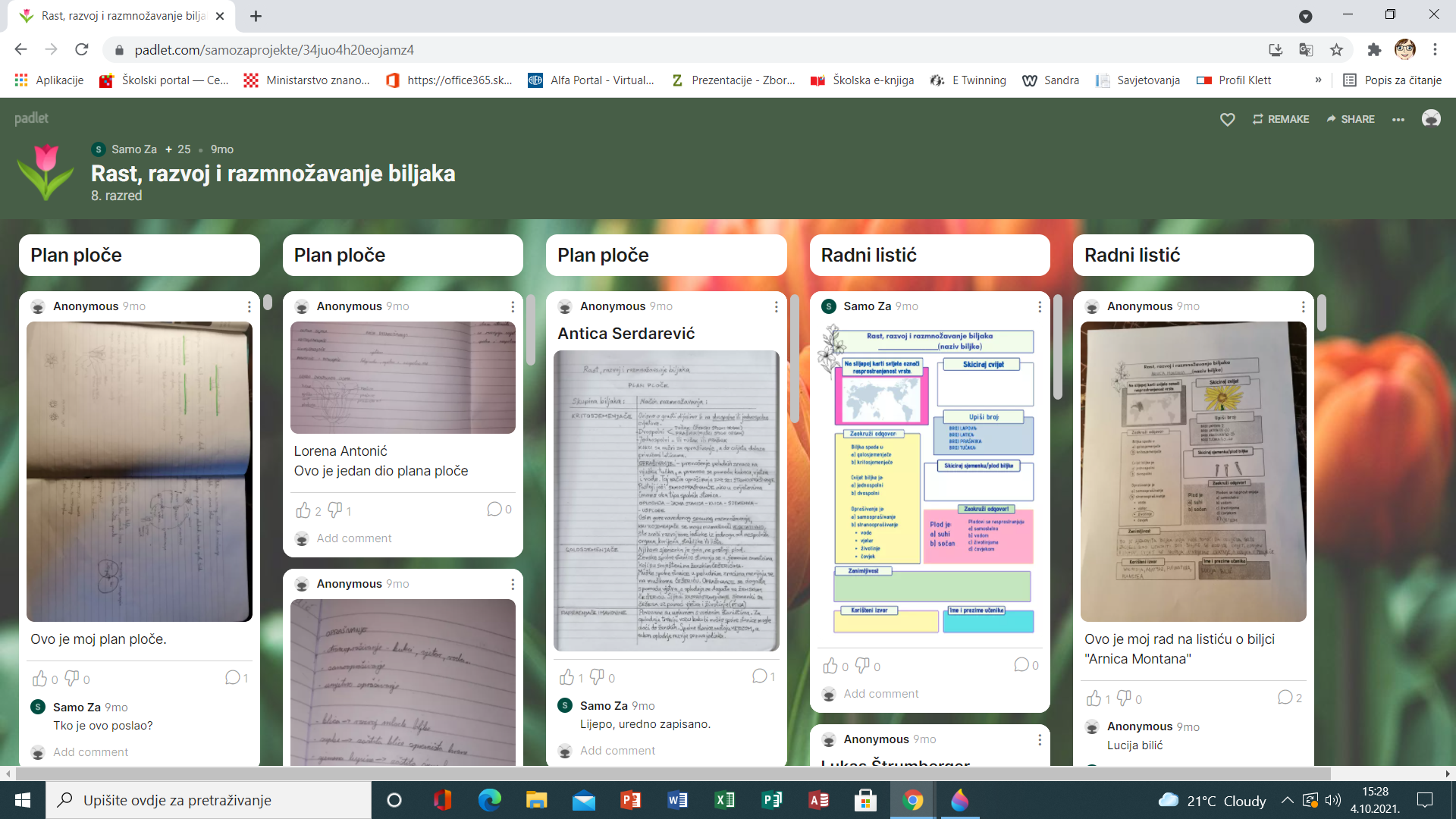 Rast, razvoj i razmnožavanje biljaka
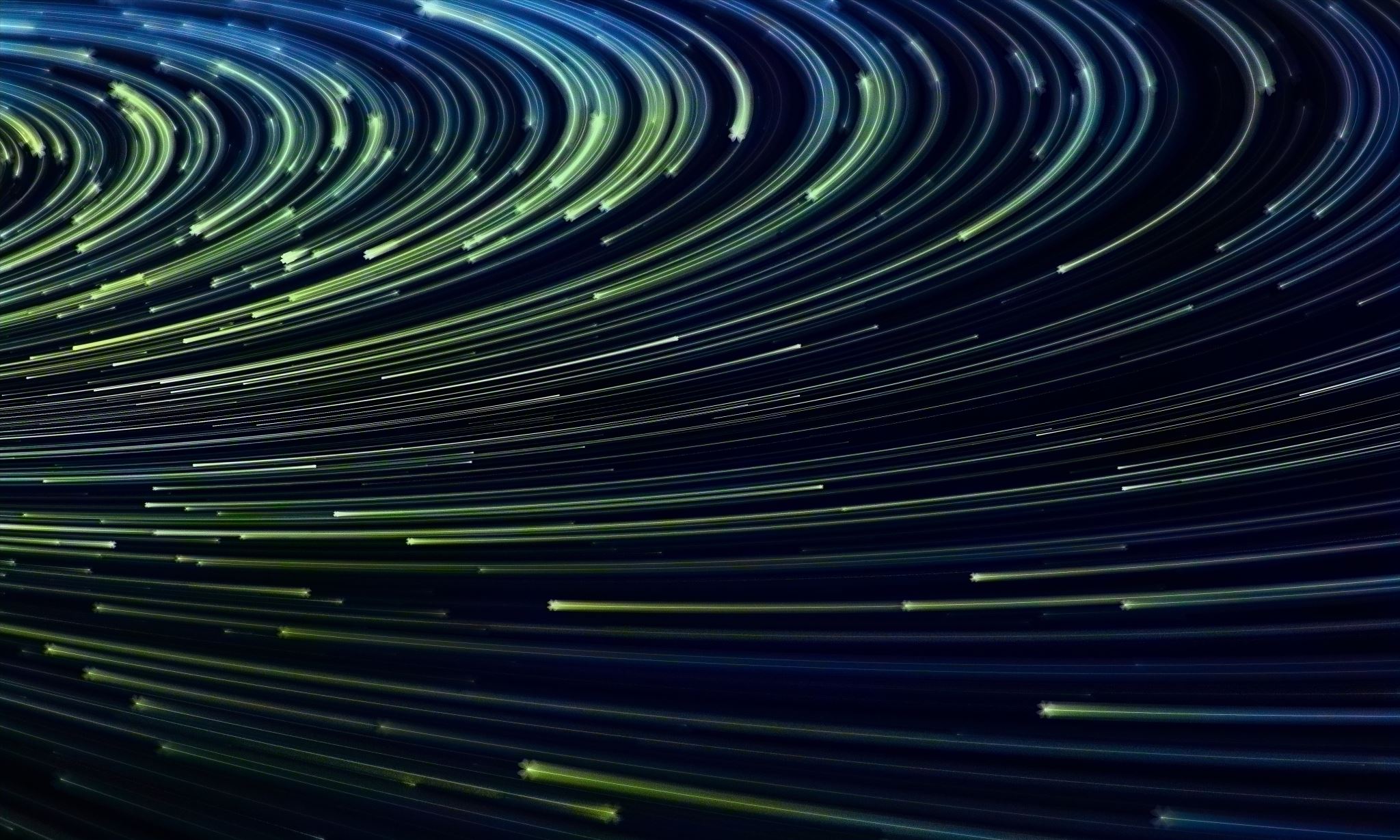 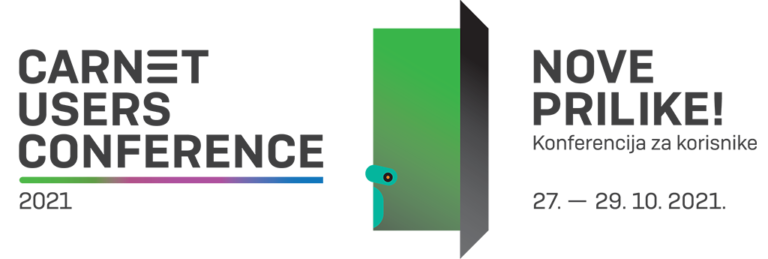 Wordwall
Learnings apps
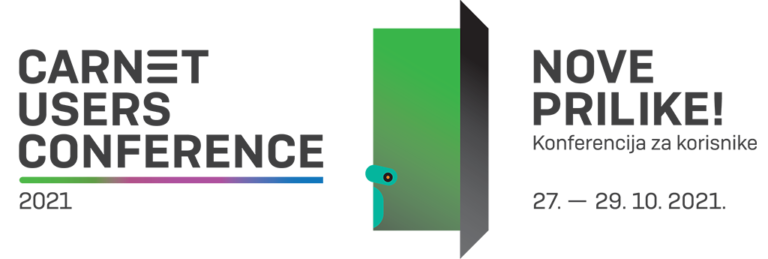 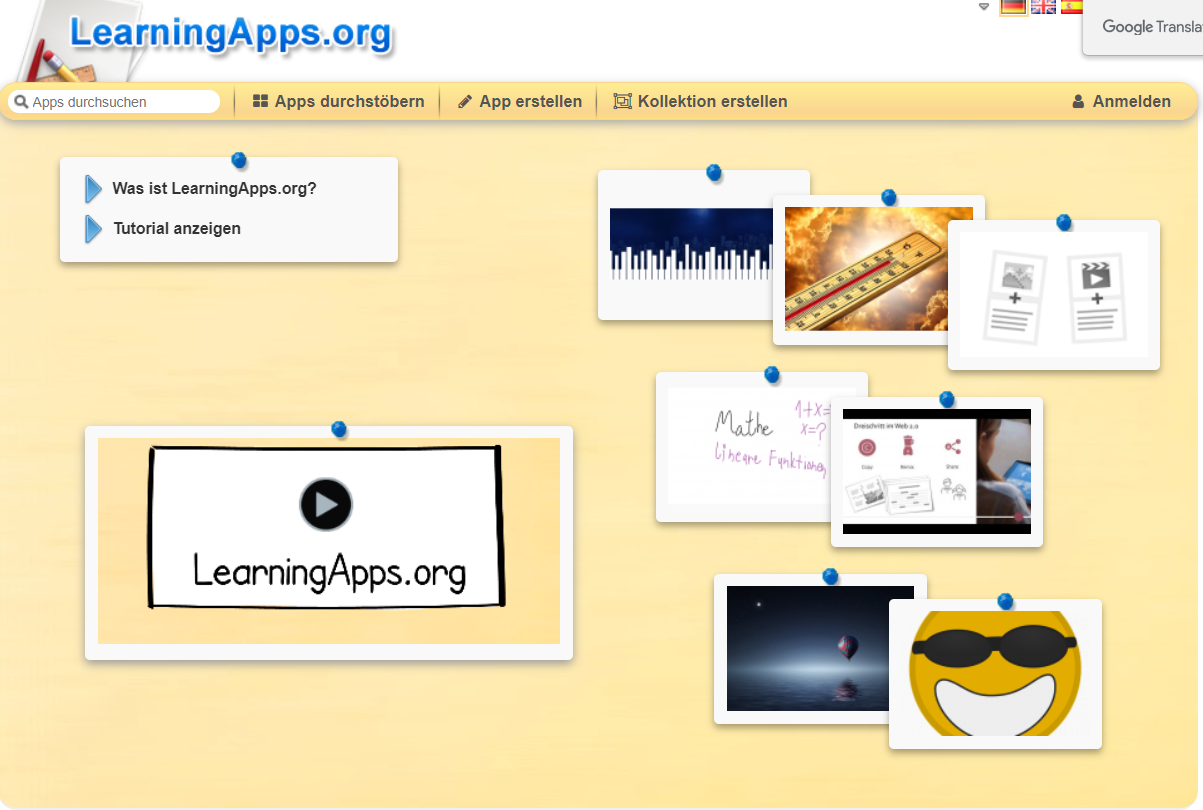 Kahoot
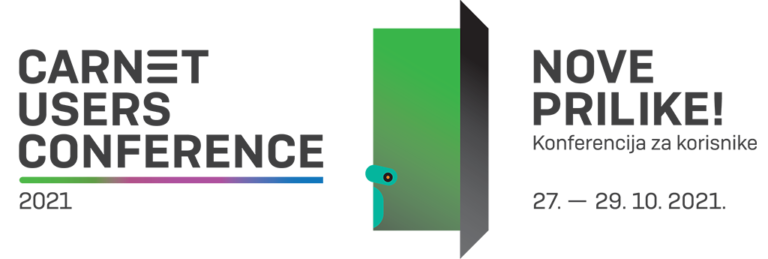 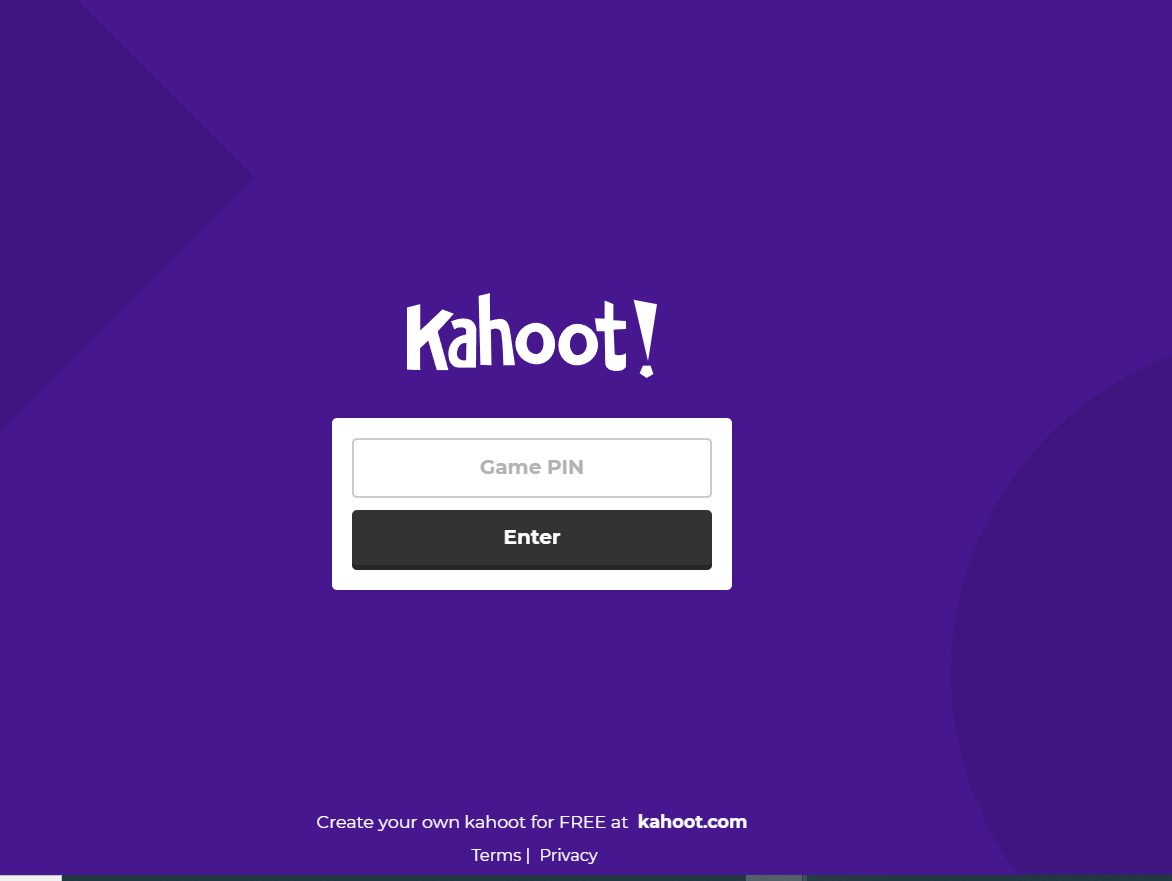 https://kahoot.it/challenge/02631344?challenge-id=2b648719-deb3-45a3-9cef-00540645b70c_1606386851874
https://kahoot.it/challenge/04522778?challenge-id=321ba5f0-cb8e-435f-a69f-bd65d176aadb_1615930965245
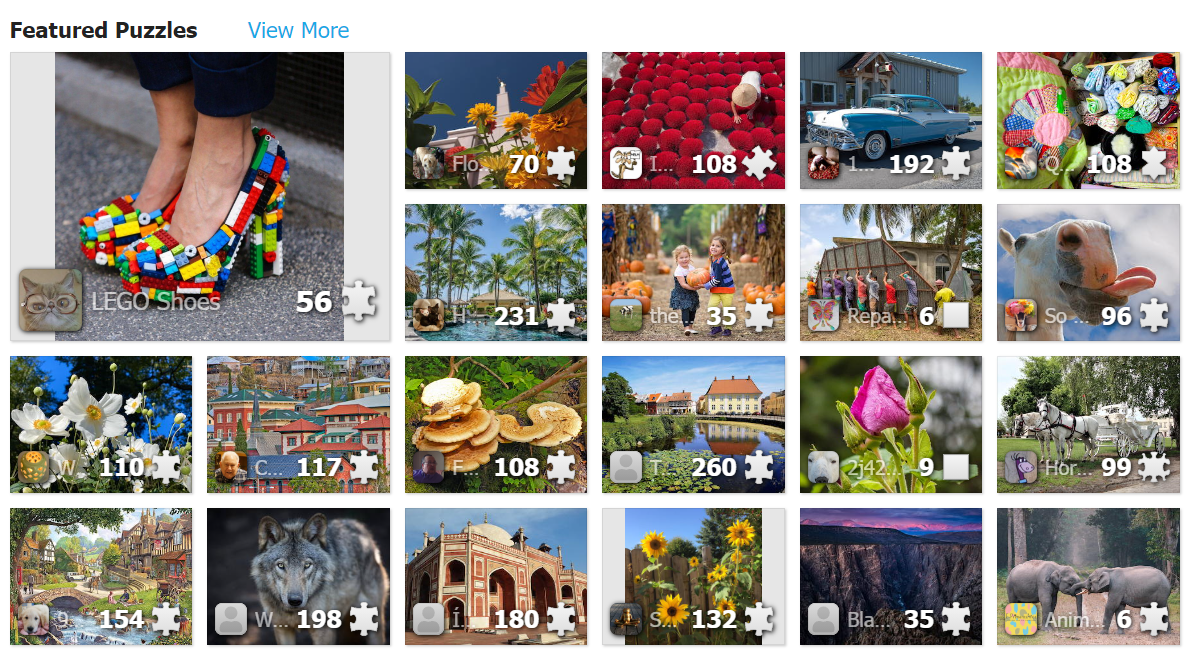 jigsaw Planet
https://www.jigsawplanet.com/?rc=play&pid=33604ff2e2bd
https://www.jigsawplanet.com/?rc=play&pid=28bc44642071
https://www.jigsawplanet.com/?rc=play&pid=1e571ace117e
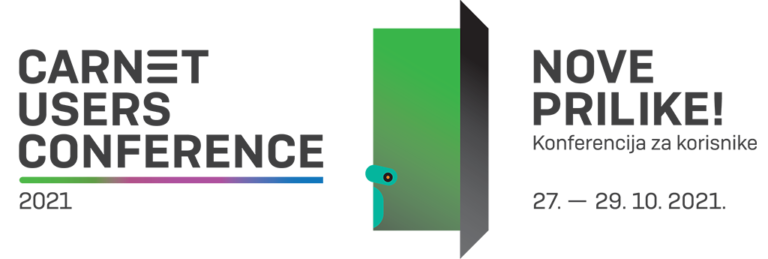 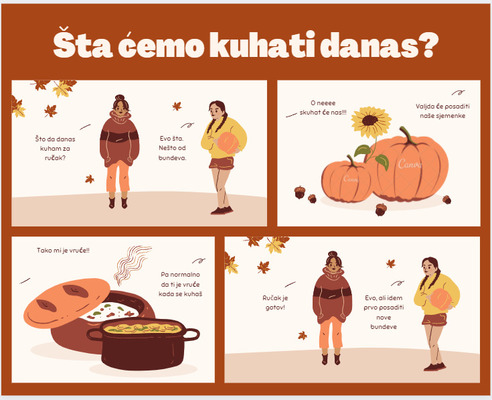 Make belief comix
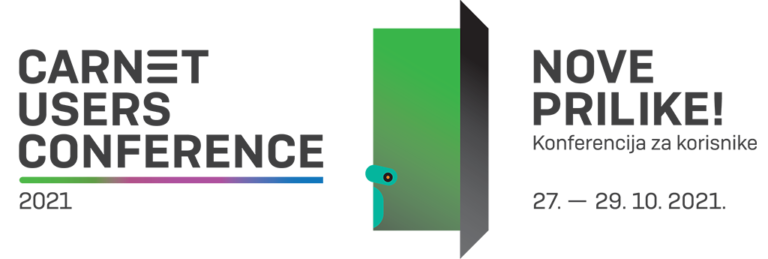 ZOOM
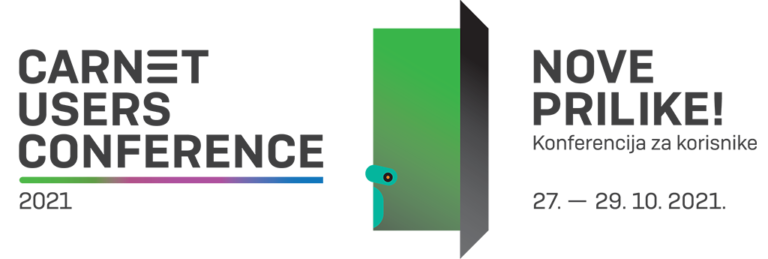 Zahvaljujemo na pažnji!
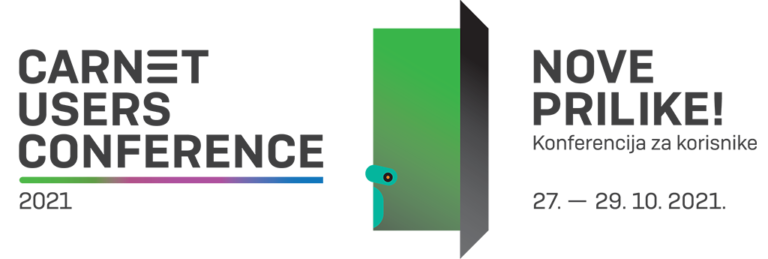